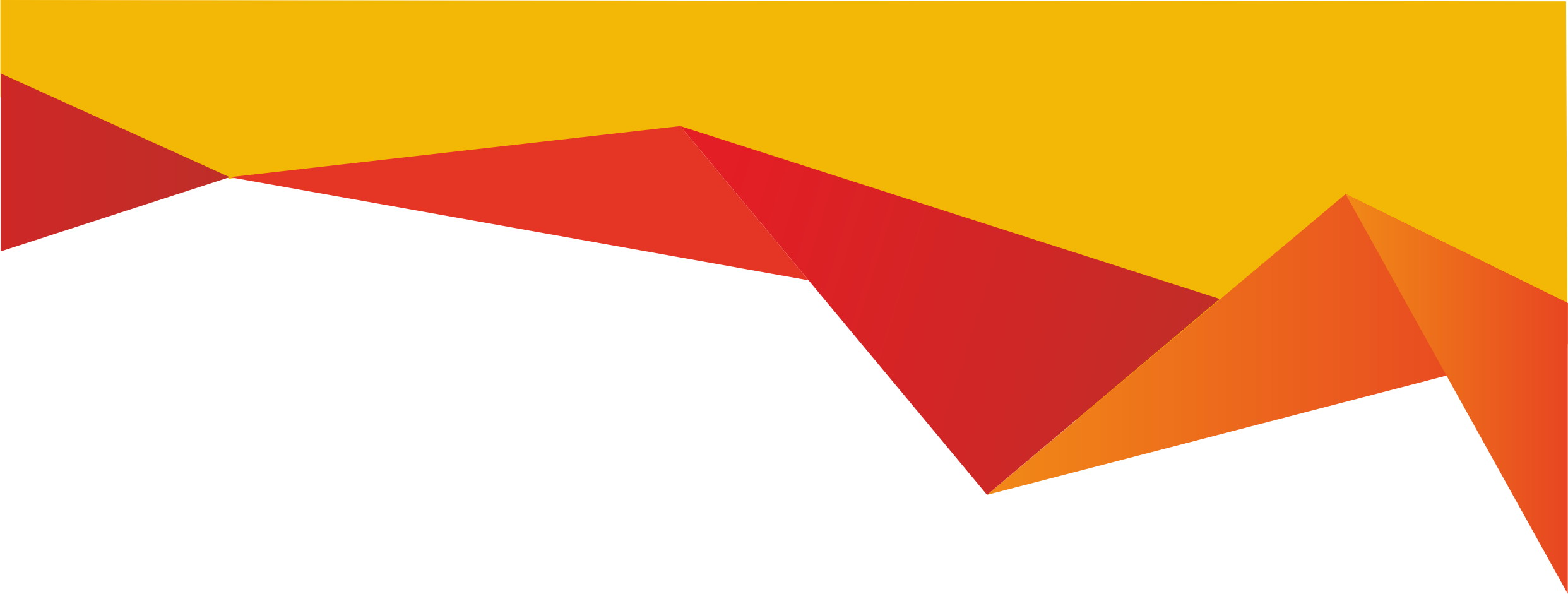 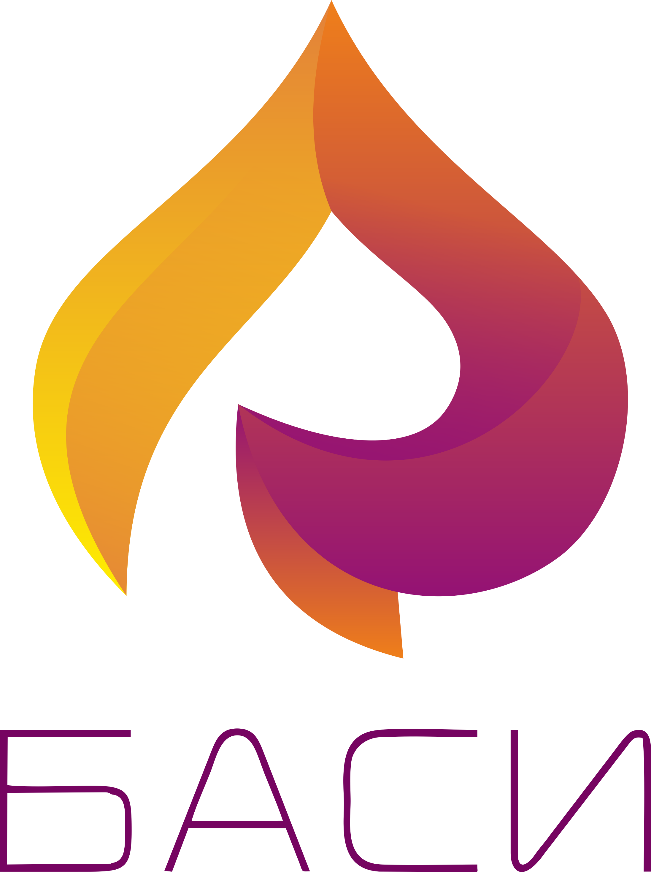 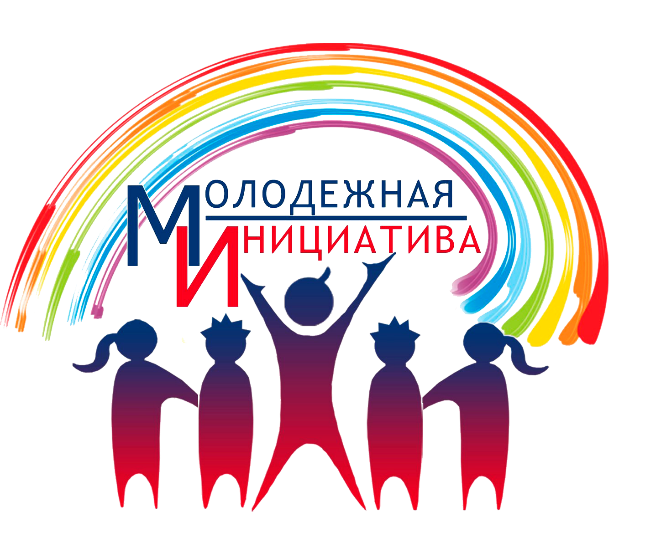 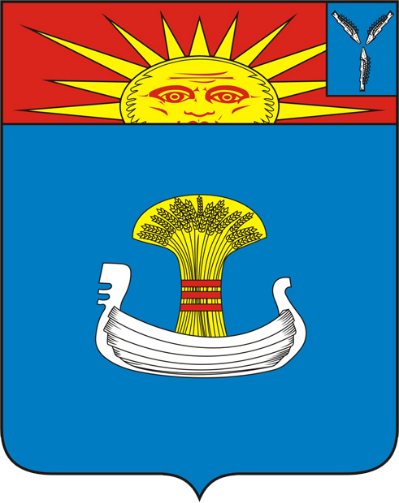 Районный конкурс «Балаковский Акселератор Социальных Инициатив»
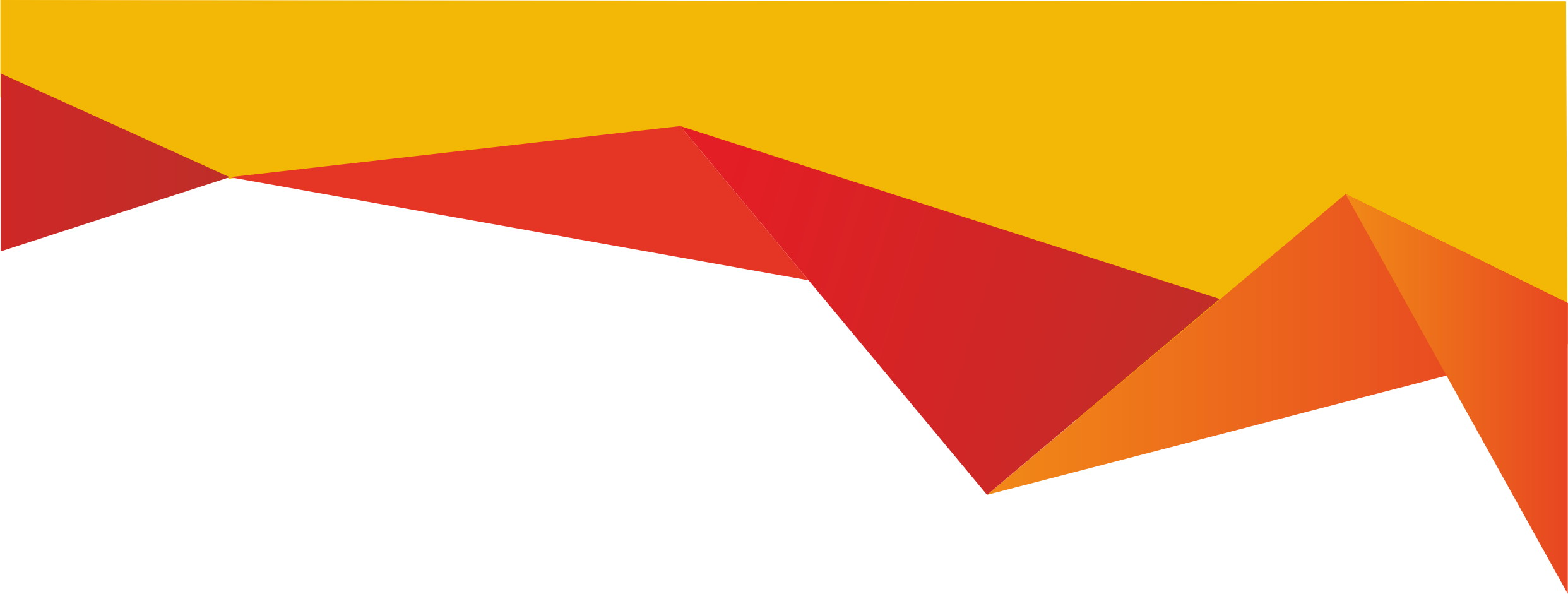 БАСИ
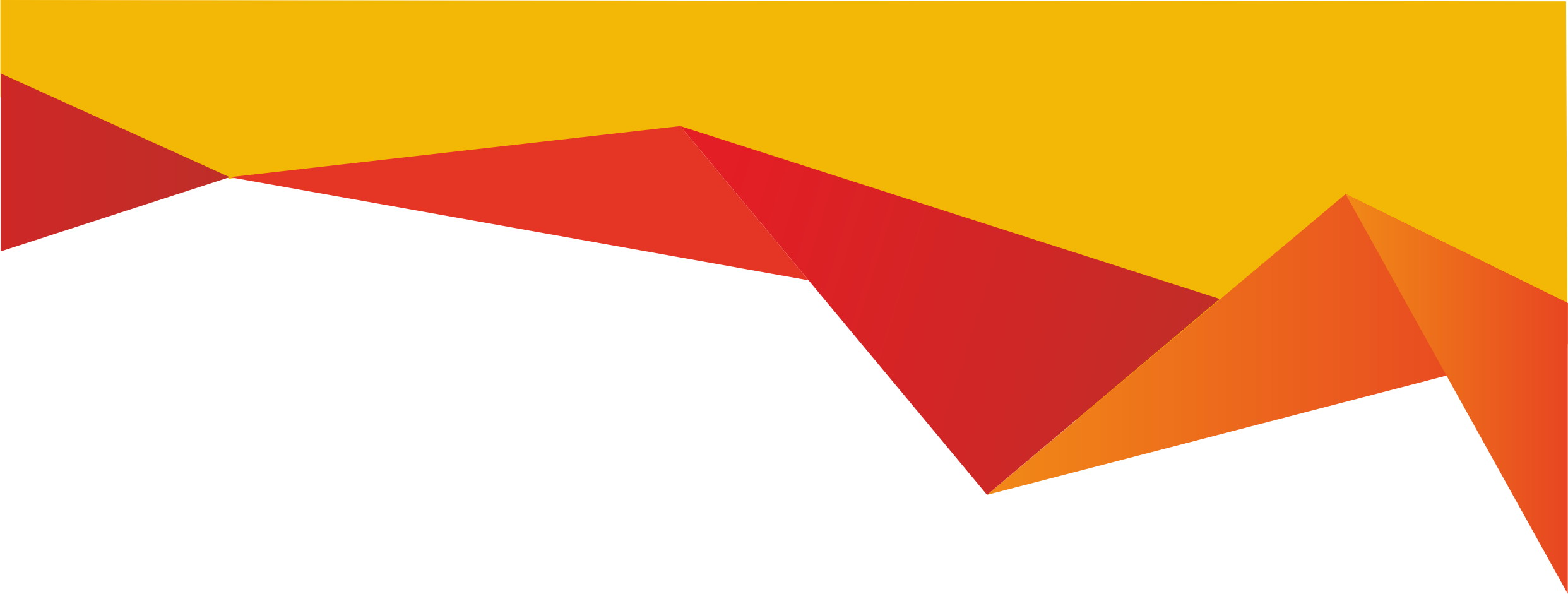 Календарь конкурса
II этап 
18.04.2017 г. - 19.04.2017 г.
образовательная сессия
III этап 
14.05.2018 г.
«конвейер проектов»
I этап
 01.03.2017 г. - 17.04. 2017 г.
Прием заявок на конкурс
V этап 
21.11.2017 г. - 05.12.2017 г.
Полуфинал Финал Суперфинал
IV этап 
11.10.2017 г. - 08.11.2017 г.
образовательная сессия
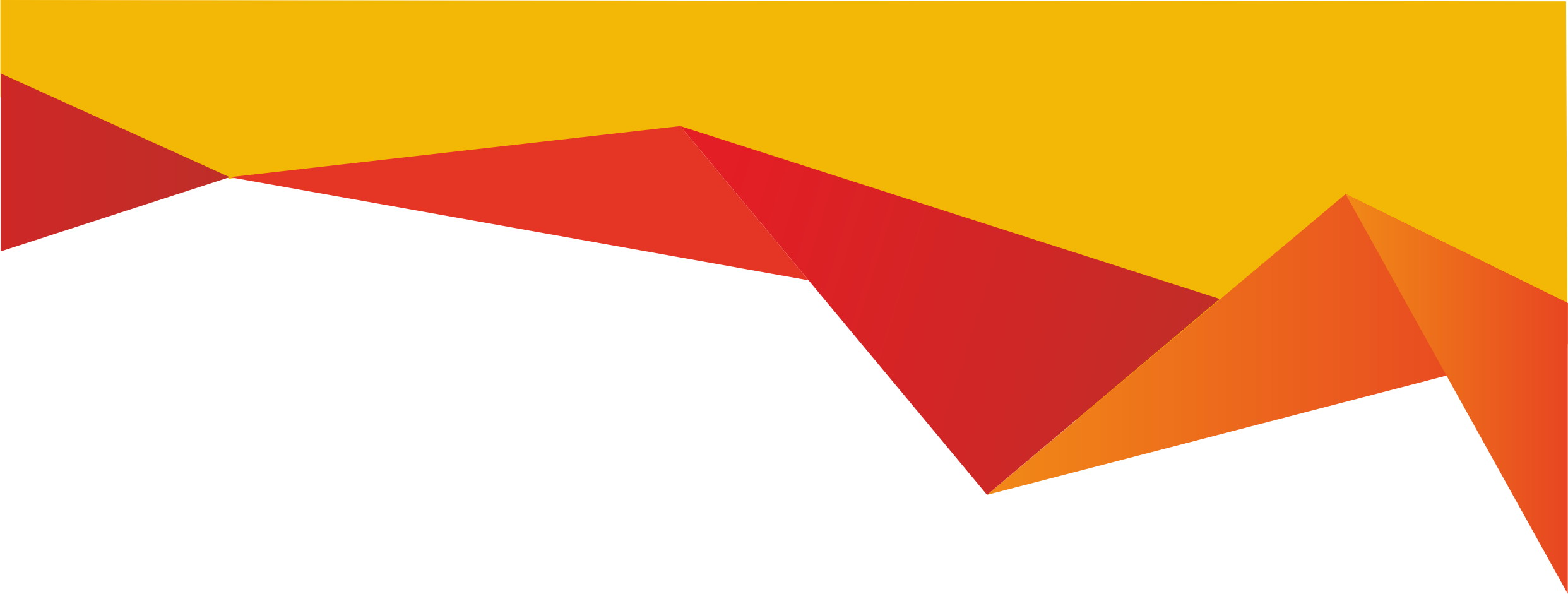 Сезон 2017 года
40
   команд
23
экспертов
более 300
    участников
[Speaker Notes: В 2017 году в конкурсе приняло участие из общеобразовательных средне-специальных учебных заведений Балаковского муниципального района (более 100 человек).]
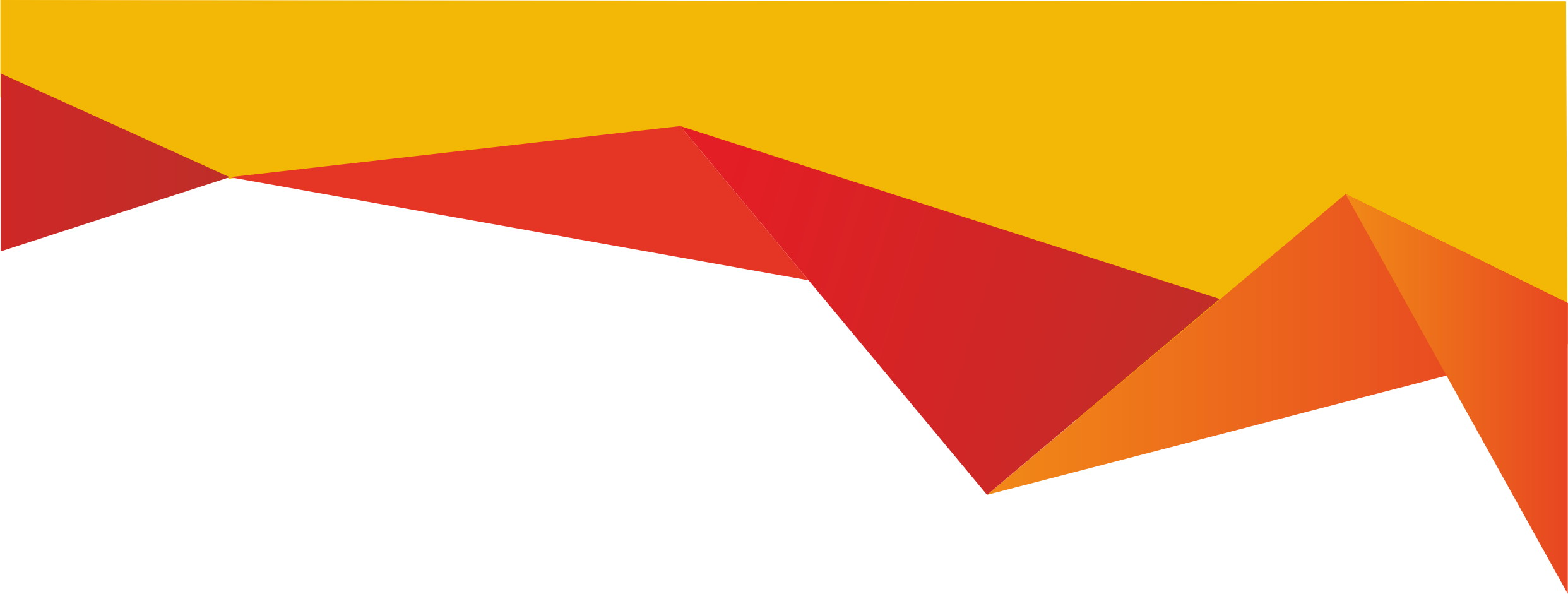 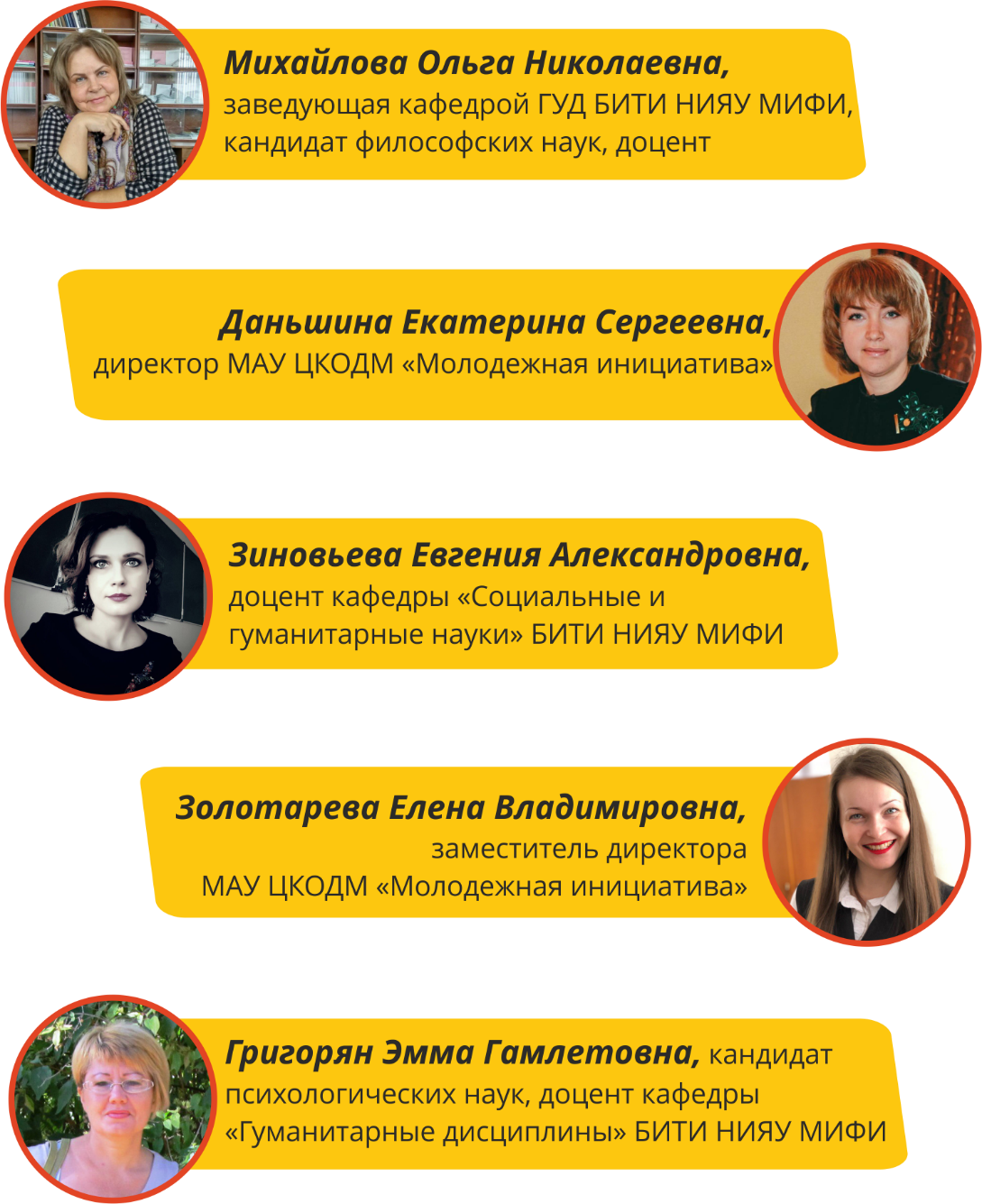 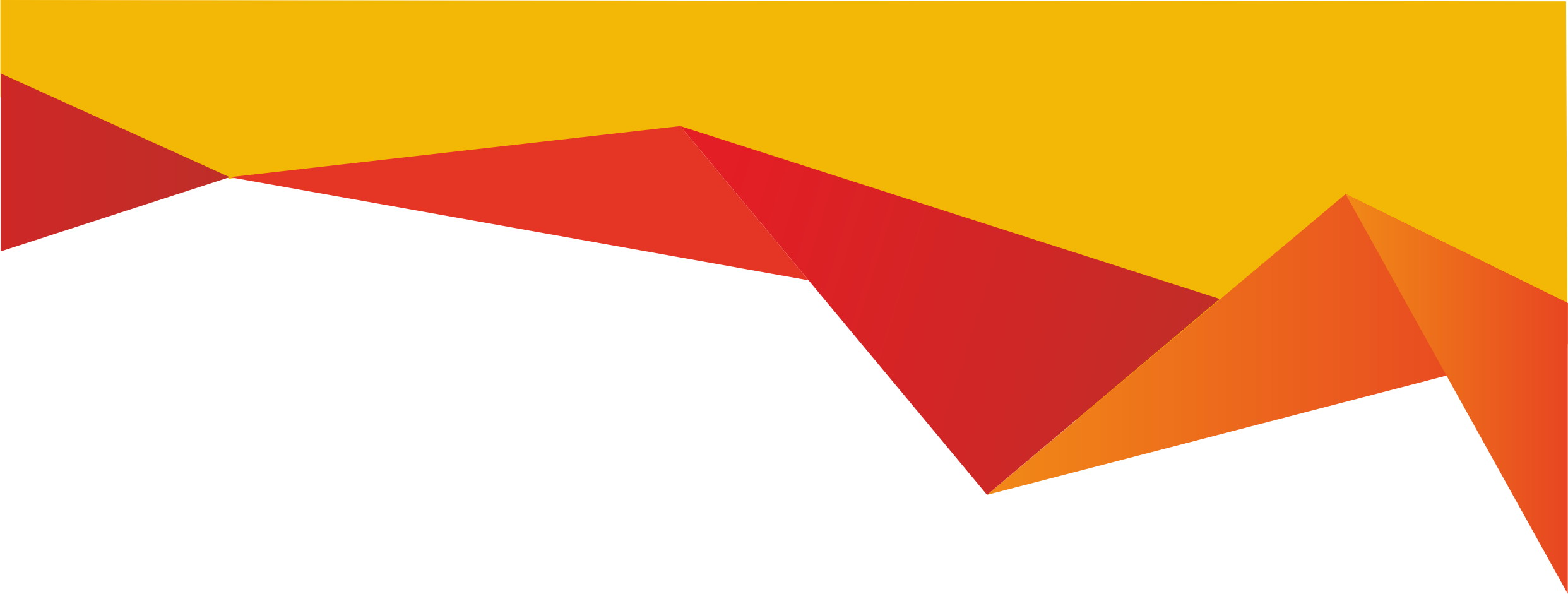 Участники
[Speaker Notes: В конкурсе «Балаковский Акселлератор Социальных Инициатив» приняли участие команды общеобразовательных и средне-специальных учебных заведений, а именно:]
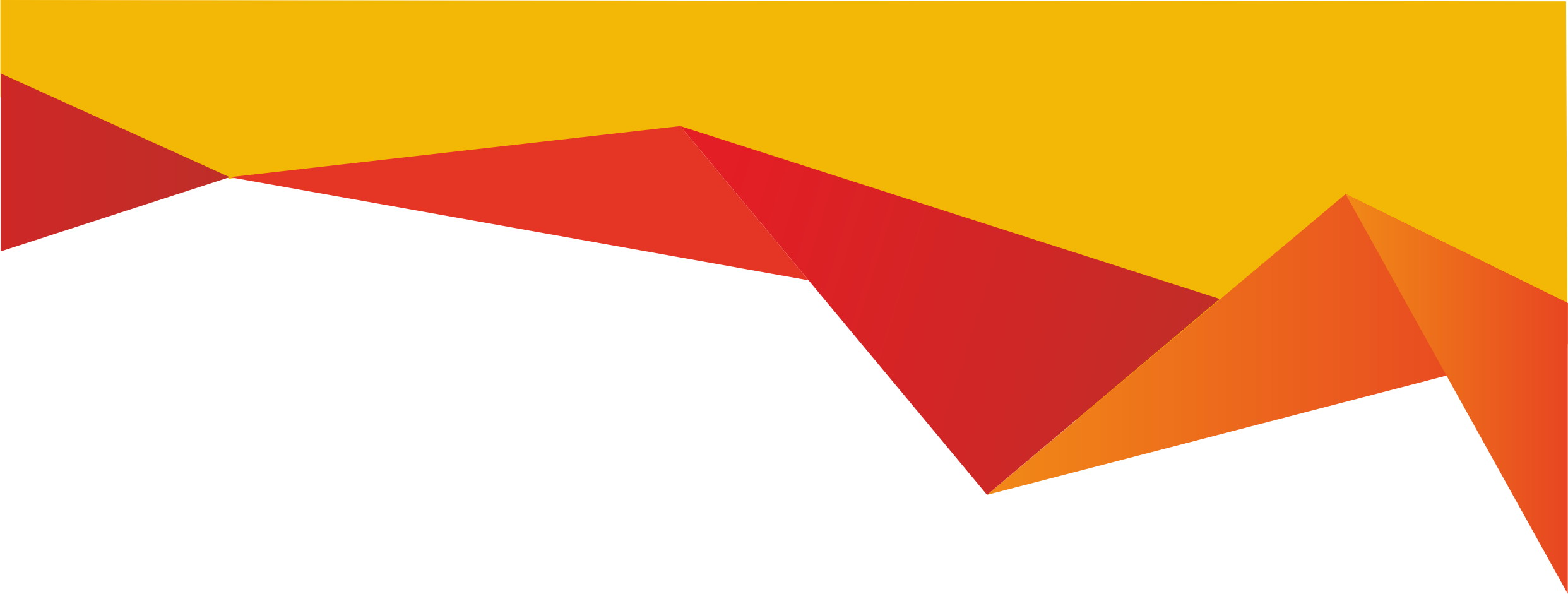 Образовательные  сессии
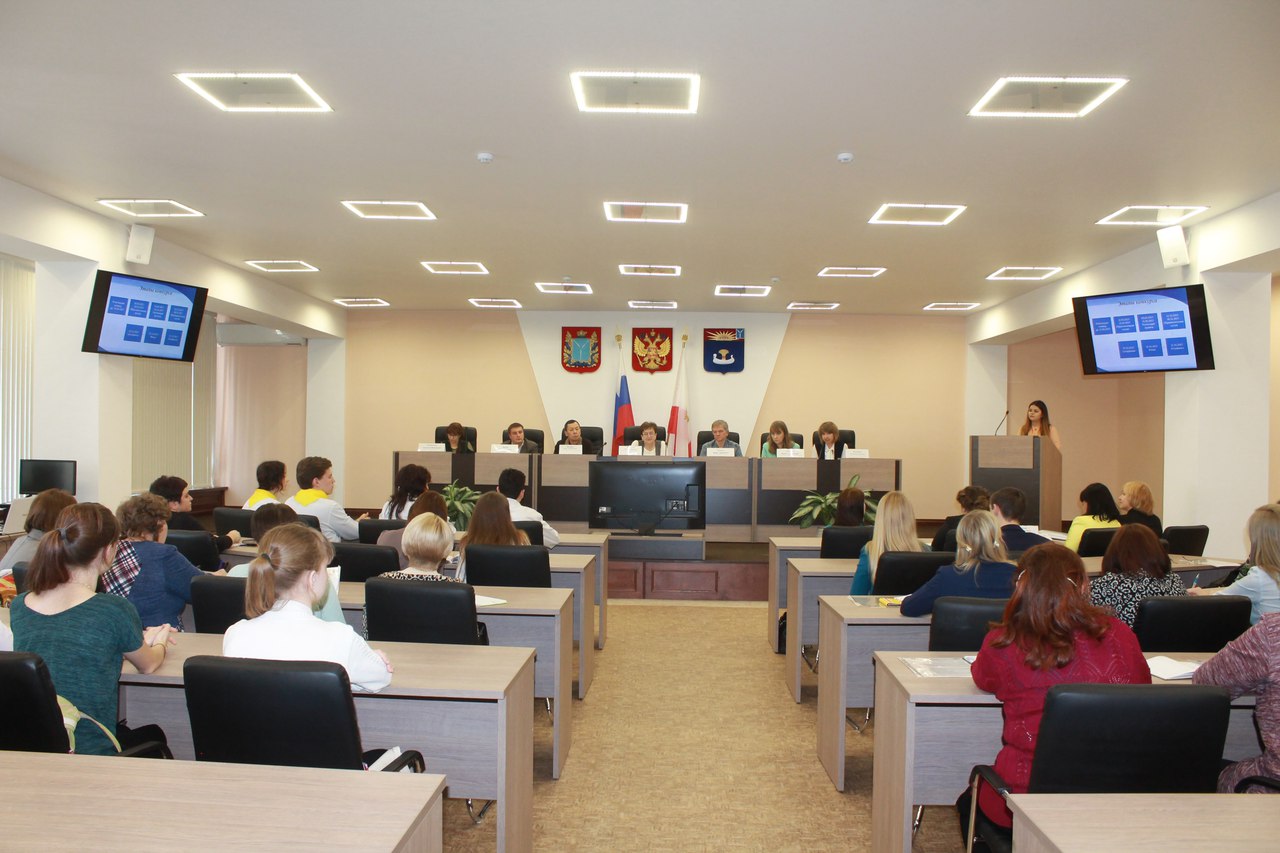 [Speaker Notes: Конкурс состоял из нескольких этапов: Круглый стол «Формирование проектных идей» для кураторов и участников проекта.]
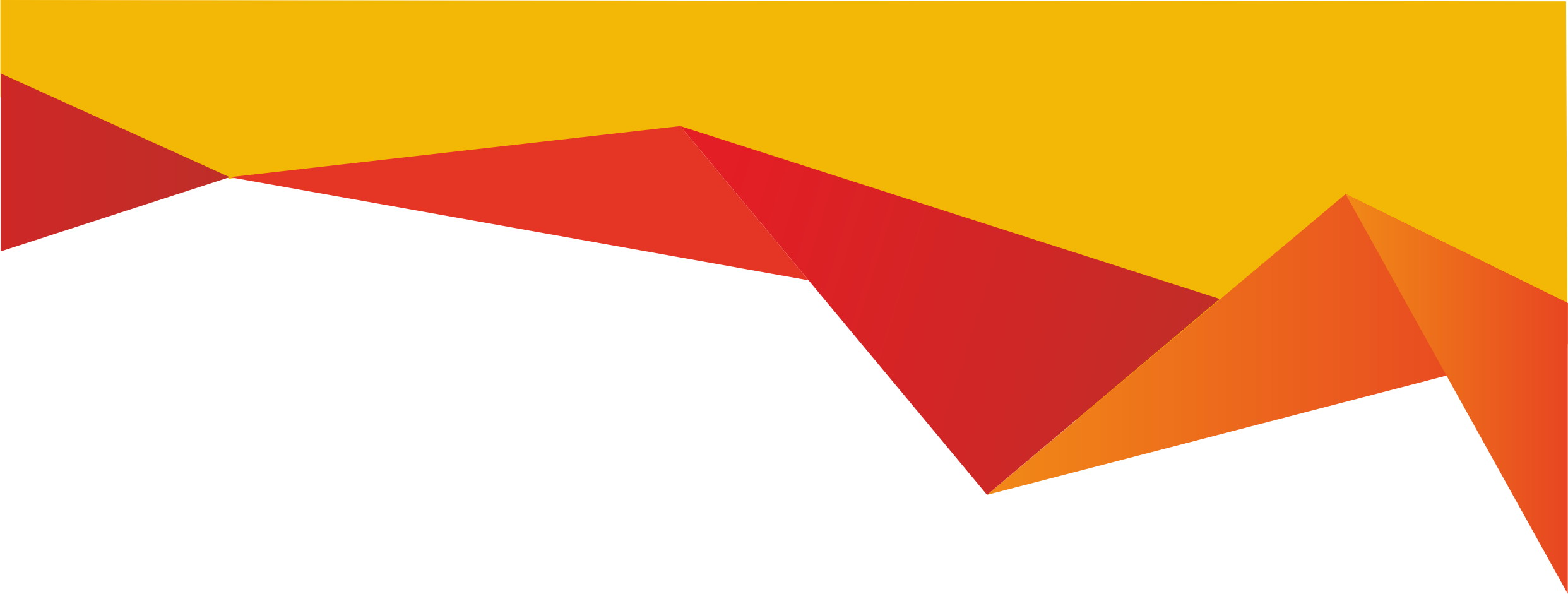 Конвейер проектов
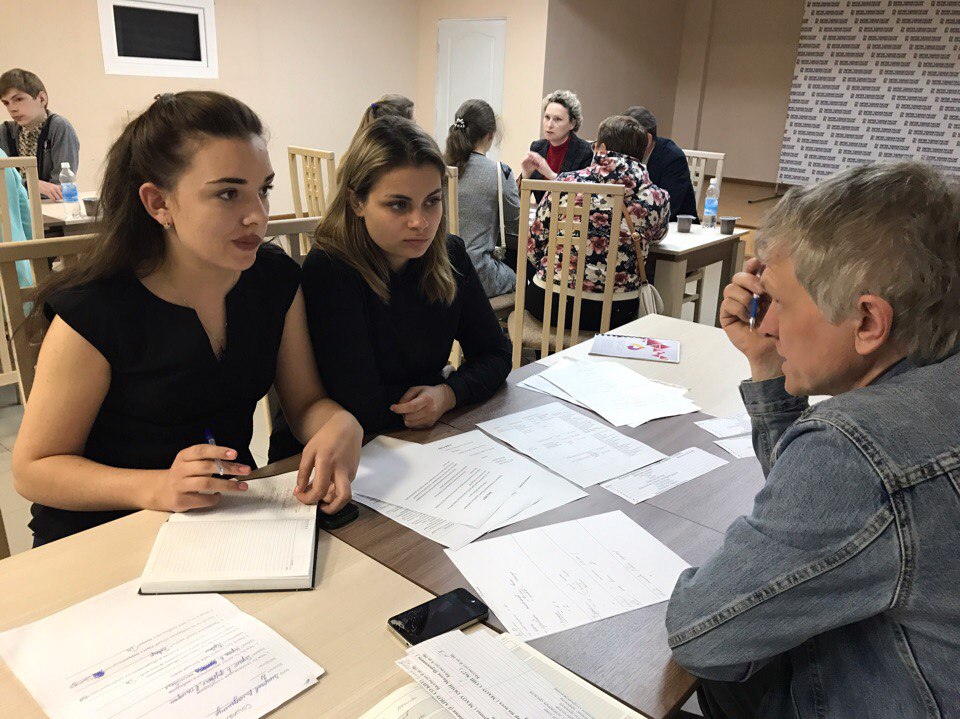 [Speaker Notes: Все команды в течение 5 минут представляли свой проект экспертам и получили обратную связь по дальнейшей реализации проектов.]
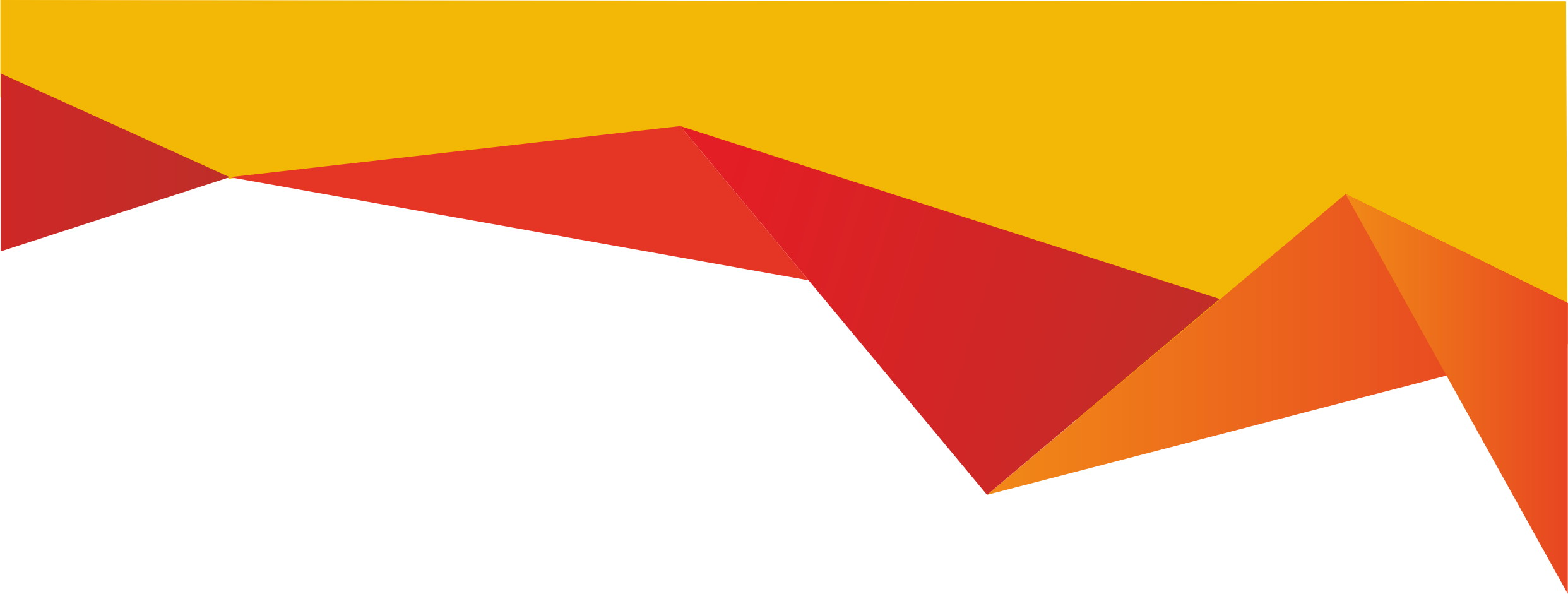 Эксперты конкурса
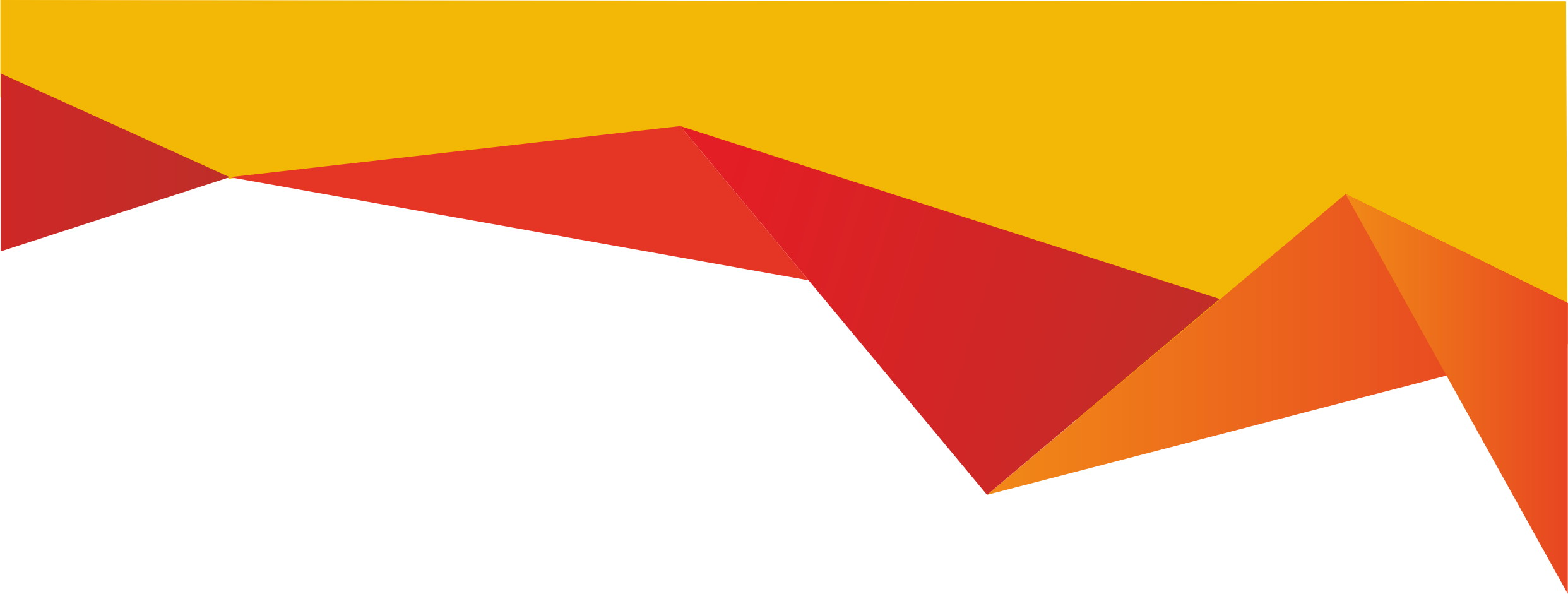 Финал конкурса
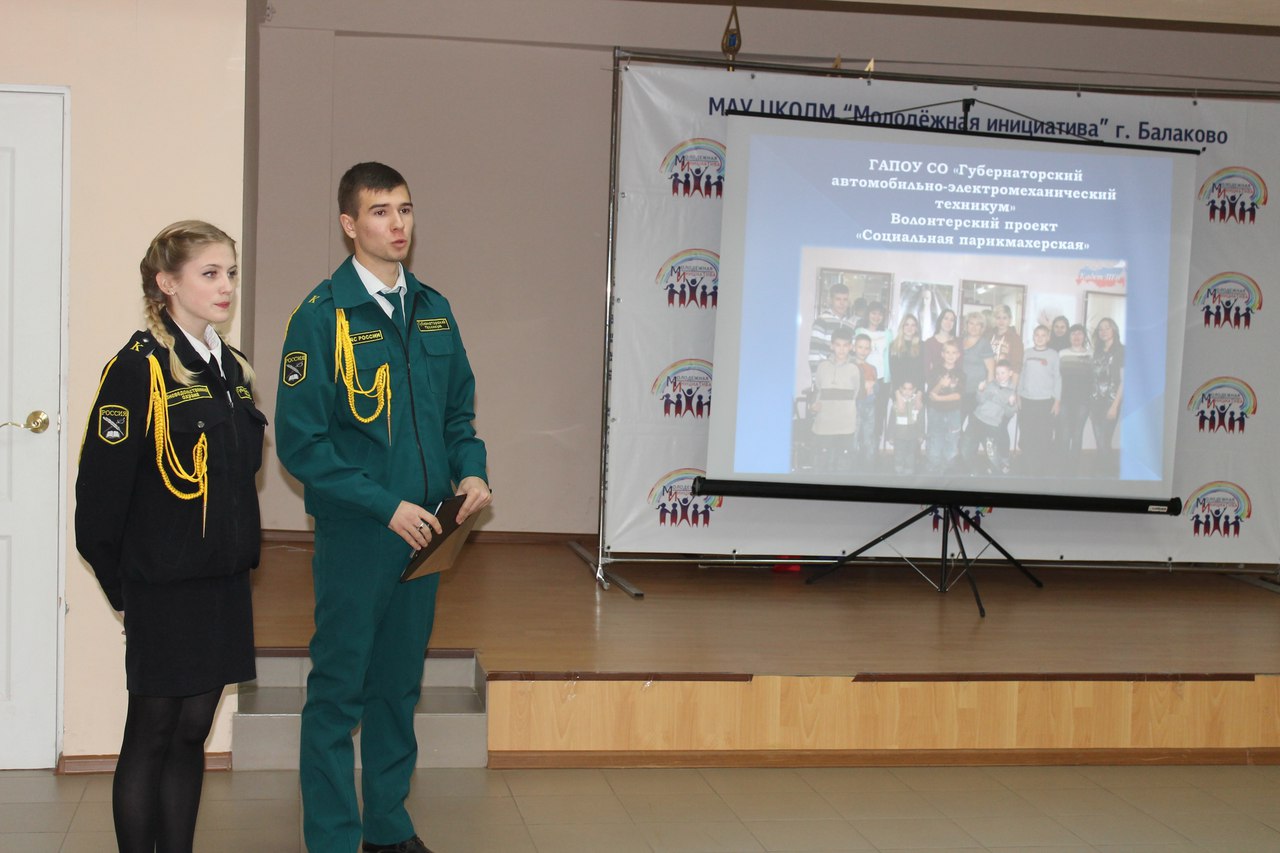 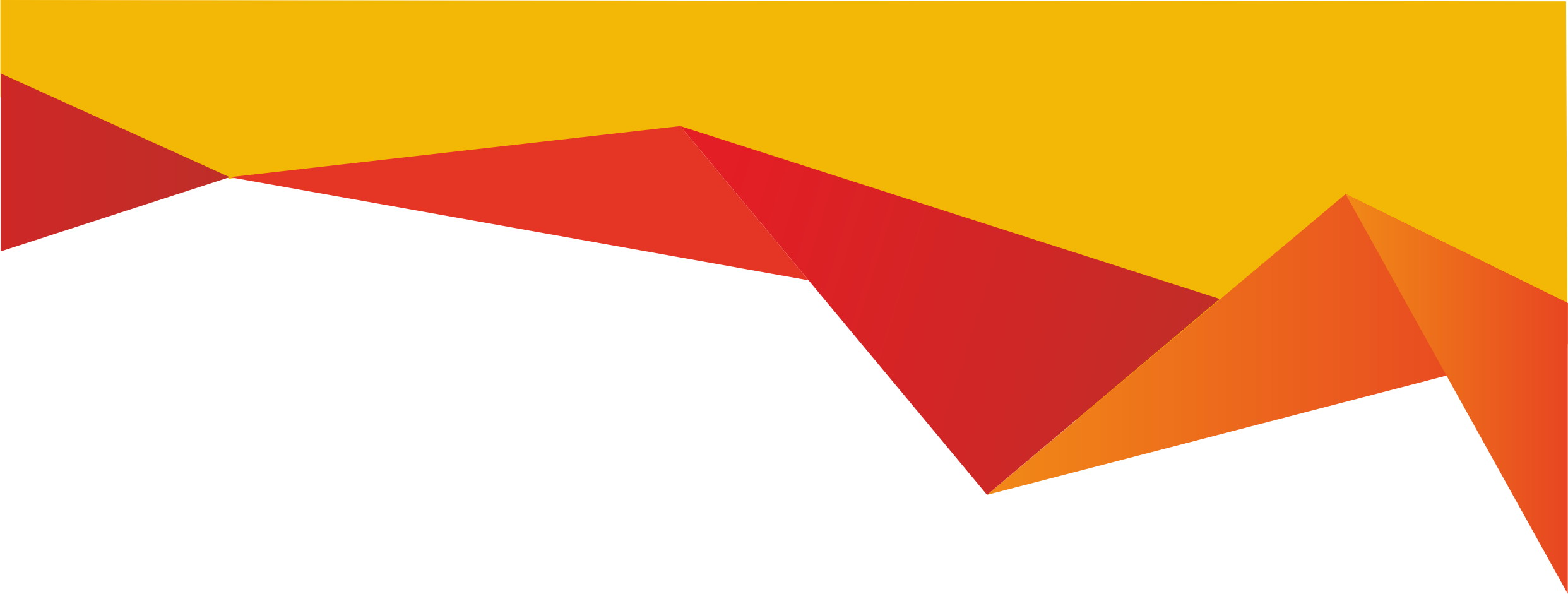 "Сельский тур"
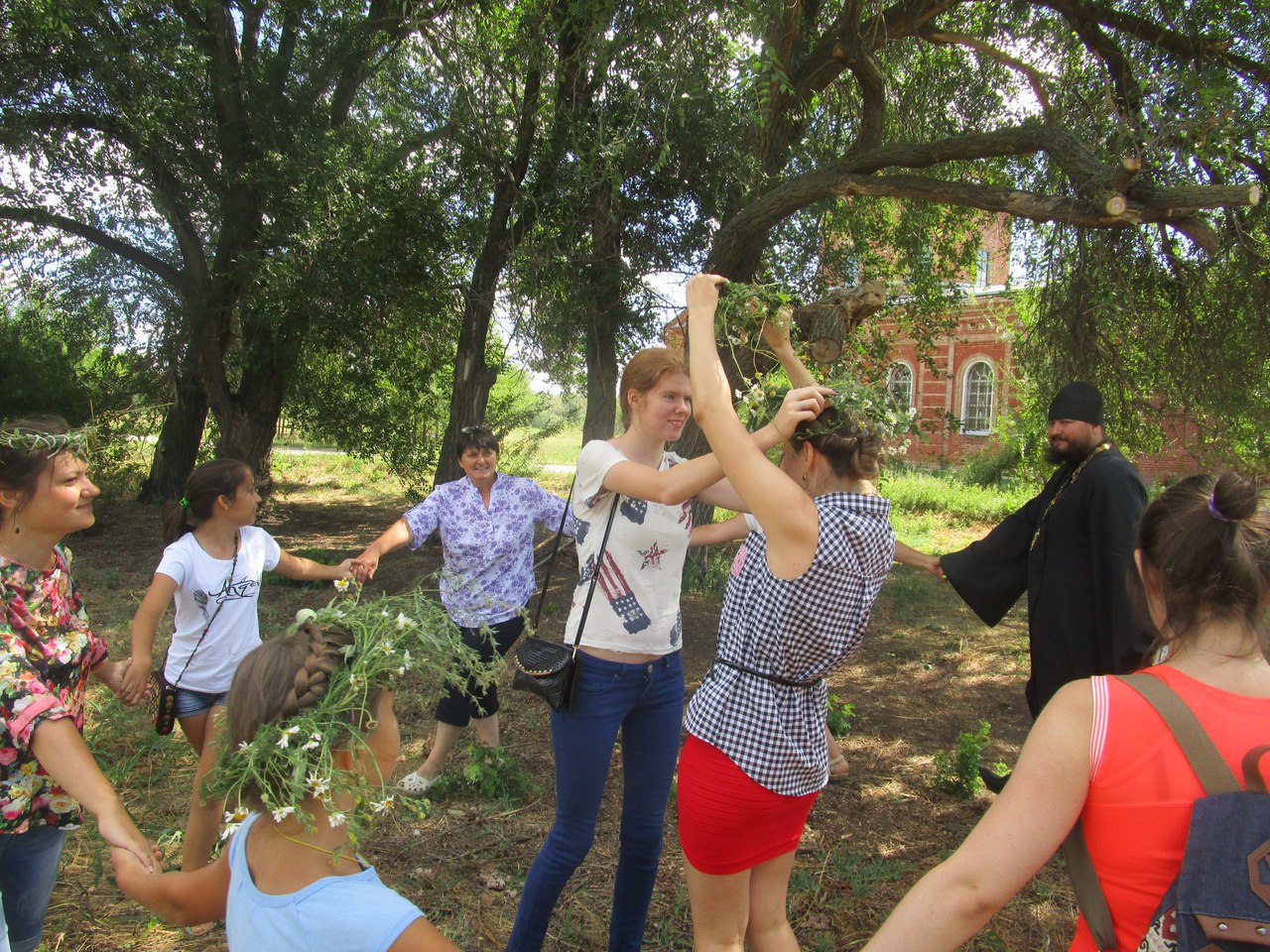 16 экскурсий 
=
2000 человек
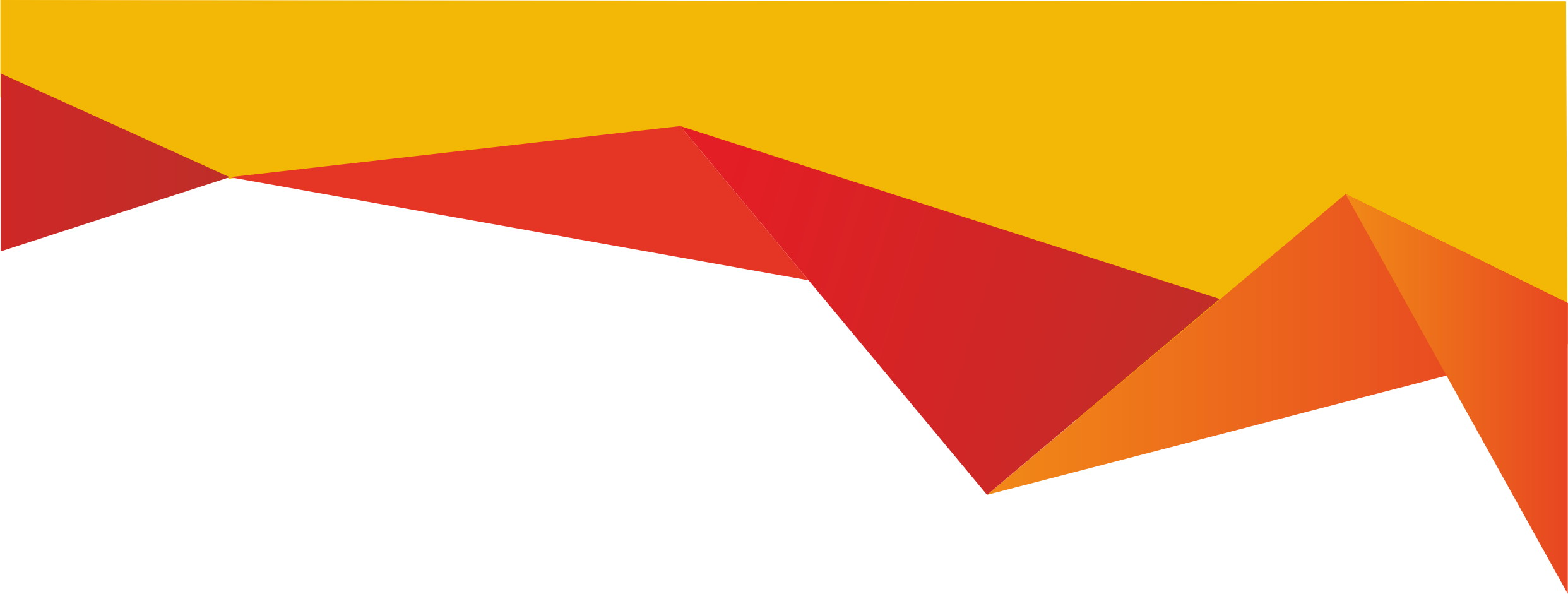 "Мастерская добрых дел"
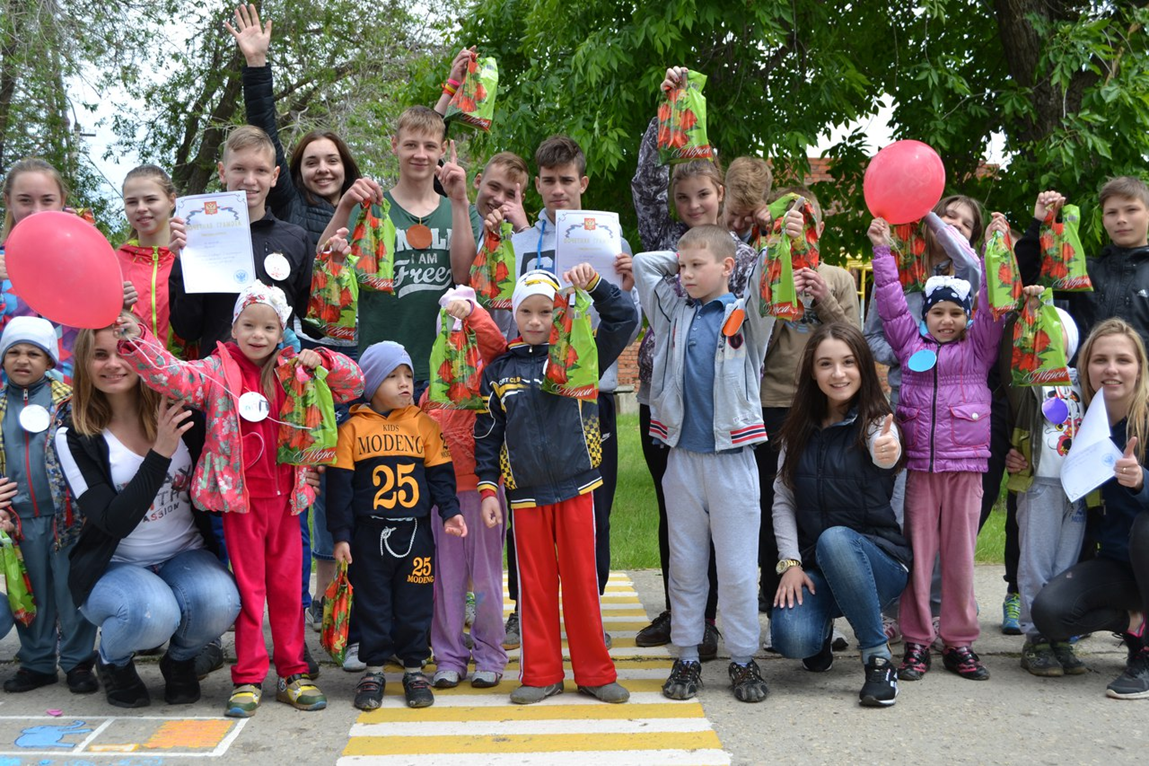 22 мероприятий по социальной адаптации
=
60 воспитанников детского дома
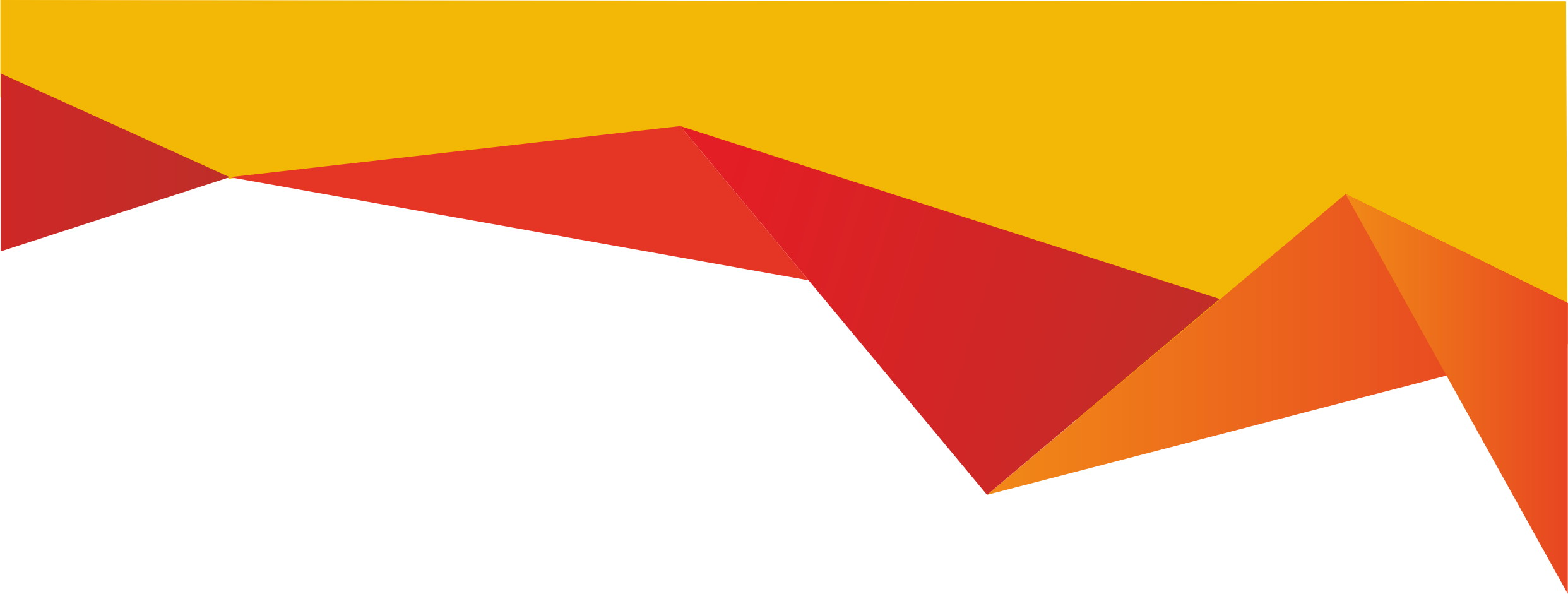 "Зелёная планета в наших руках"
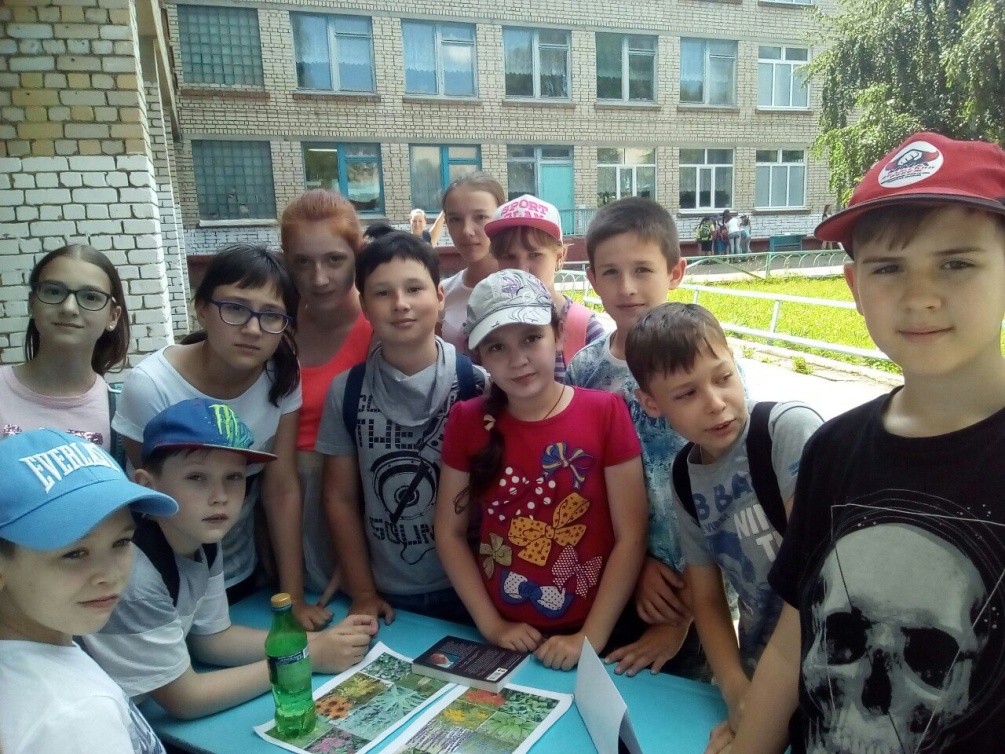 Привлечение внимания учащихся школ 
г.Балаково к проблеме экологии города
10 эко-квестов  
=
500 детей
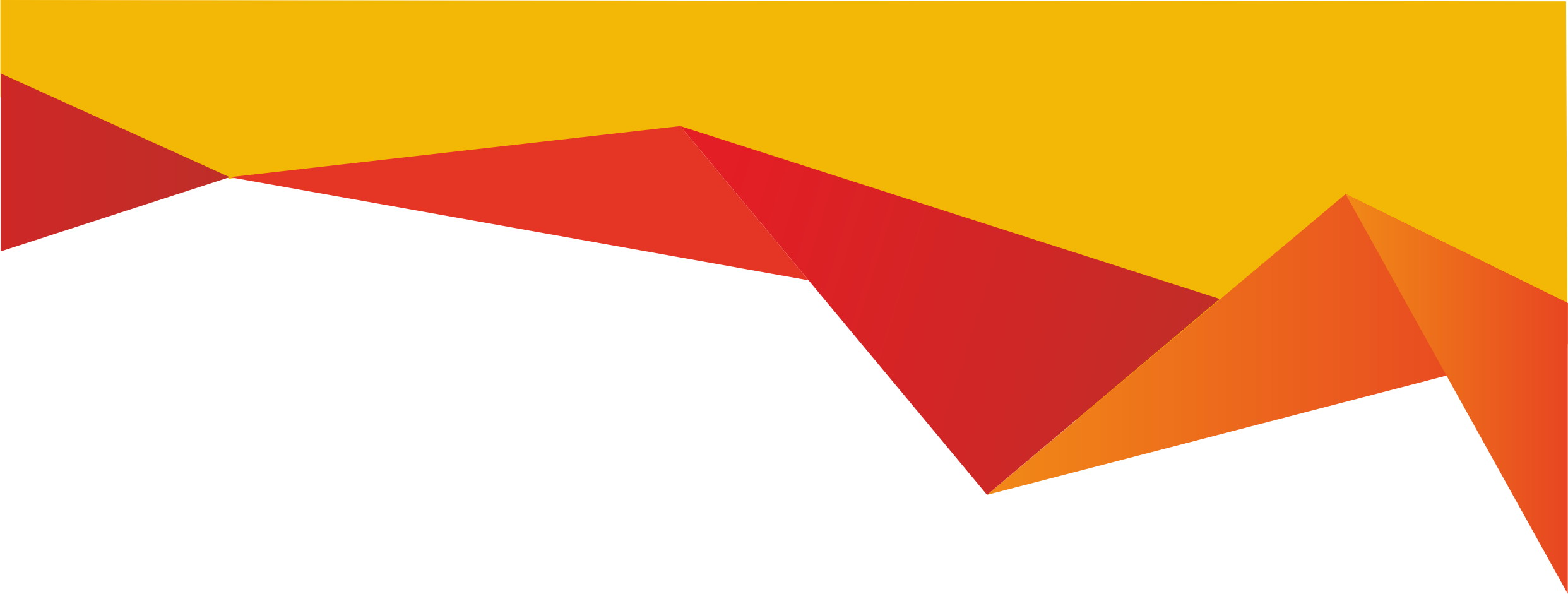 "Молодёжный медиа "Волга TV"
Создана молодёжная медиа-группа в городе Балаково
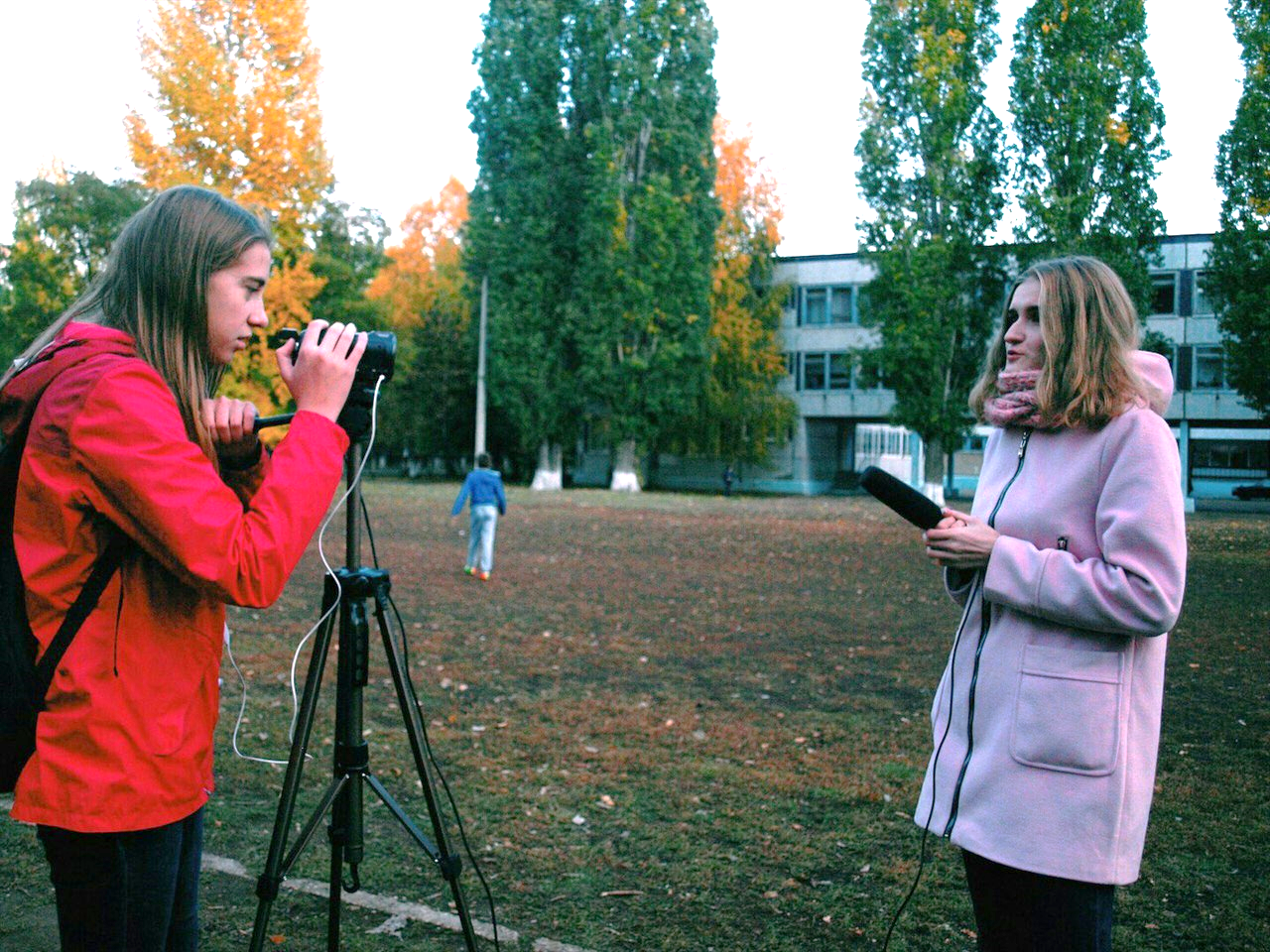 103 видео ролика
= 
100000 просмотров
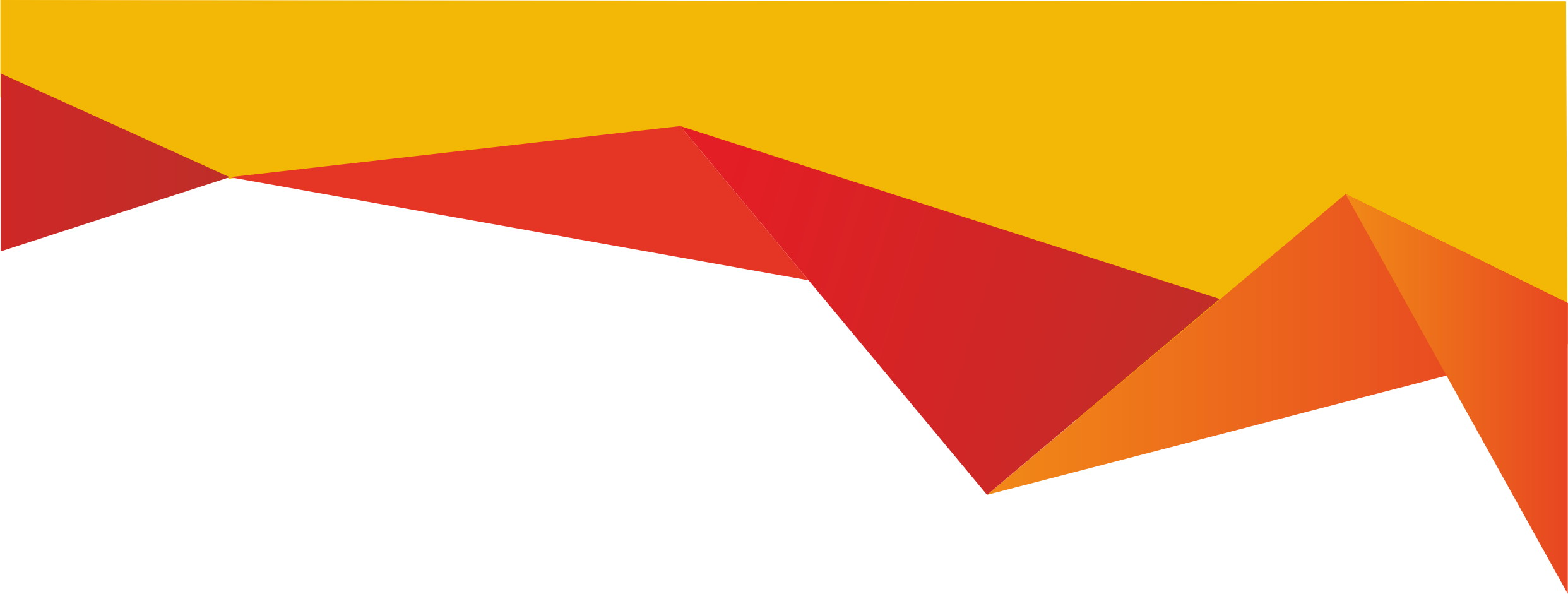 "Добрые руки"
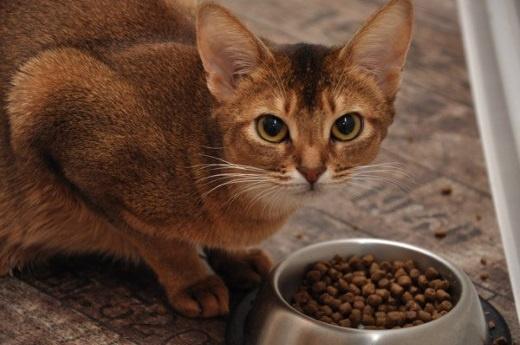 Собрали 350 кг корма=
Накормлено 125 животных
=
Приняло участие 700
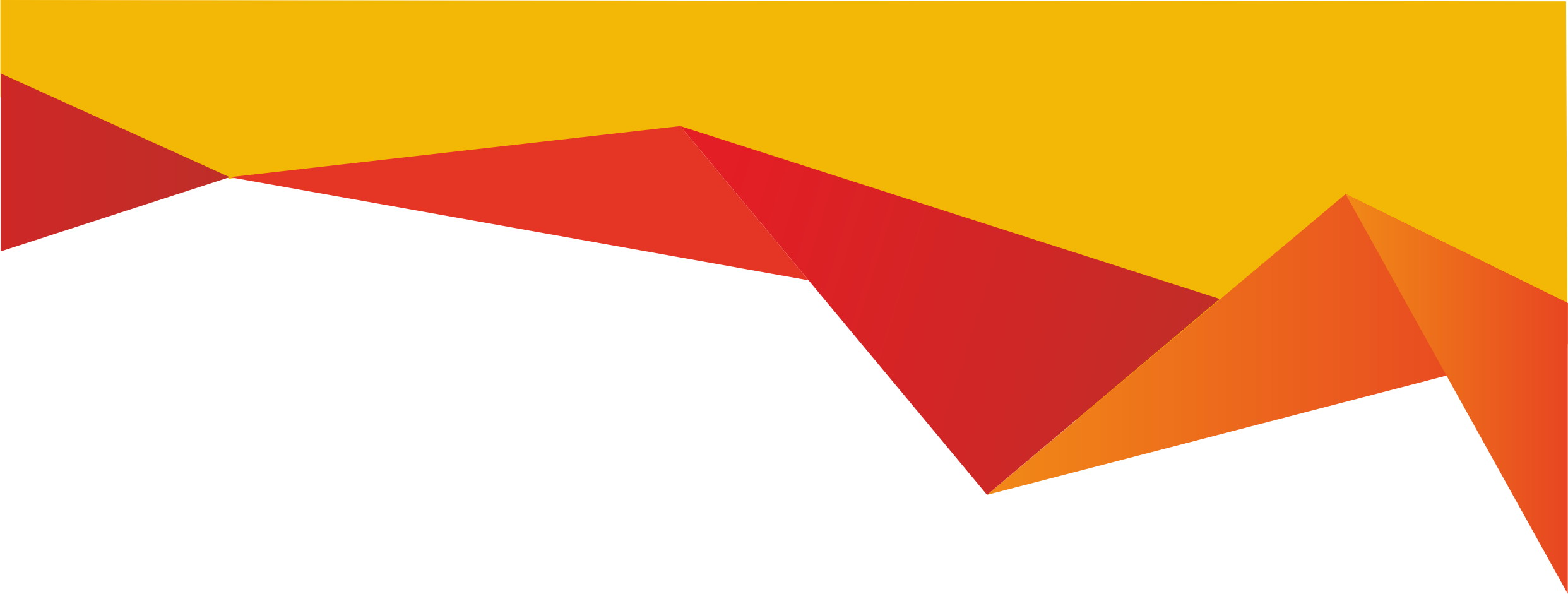 "Подари мне жизнь"
9 лекториев
=
310 участников
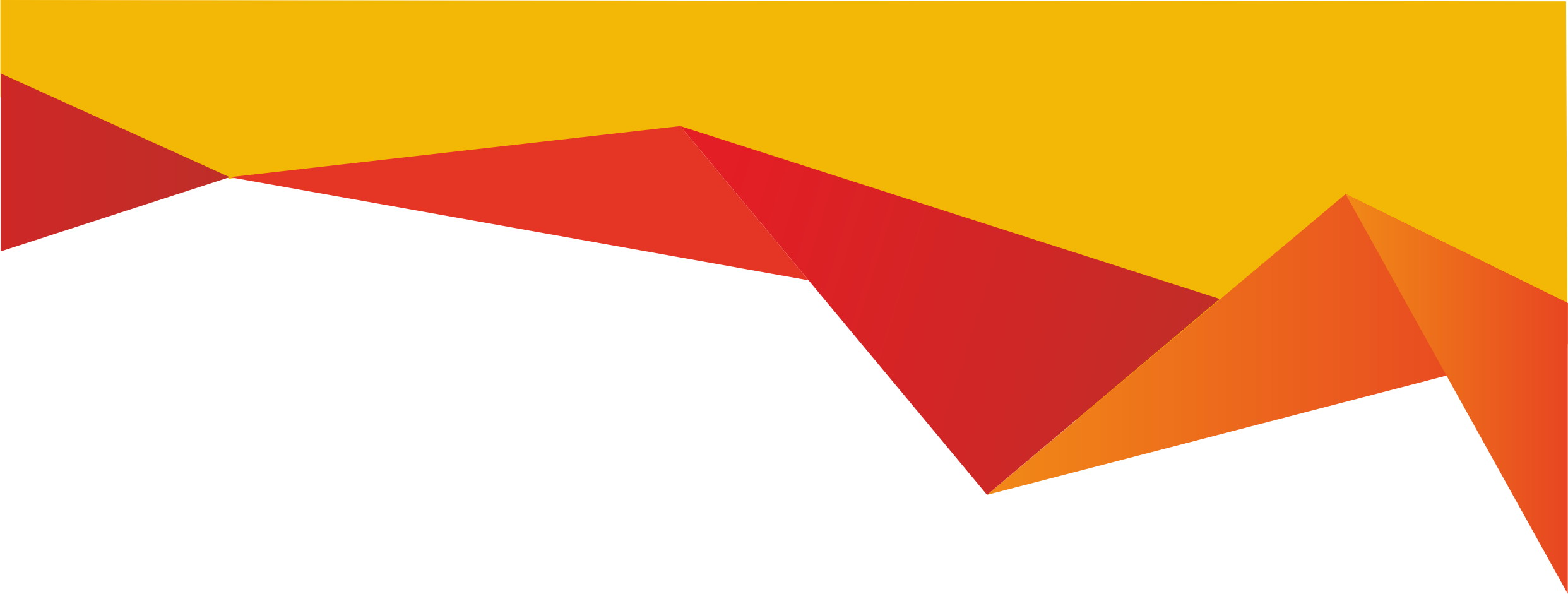 "Социальная парикмахерская"
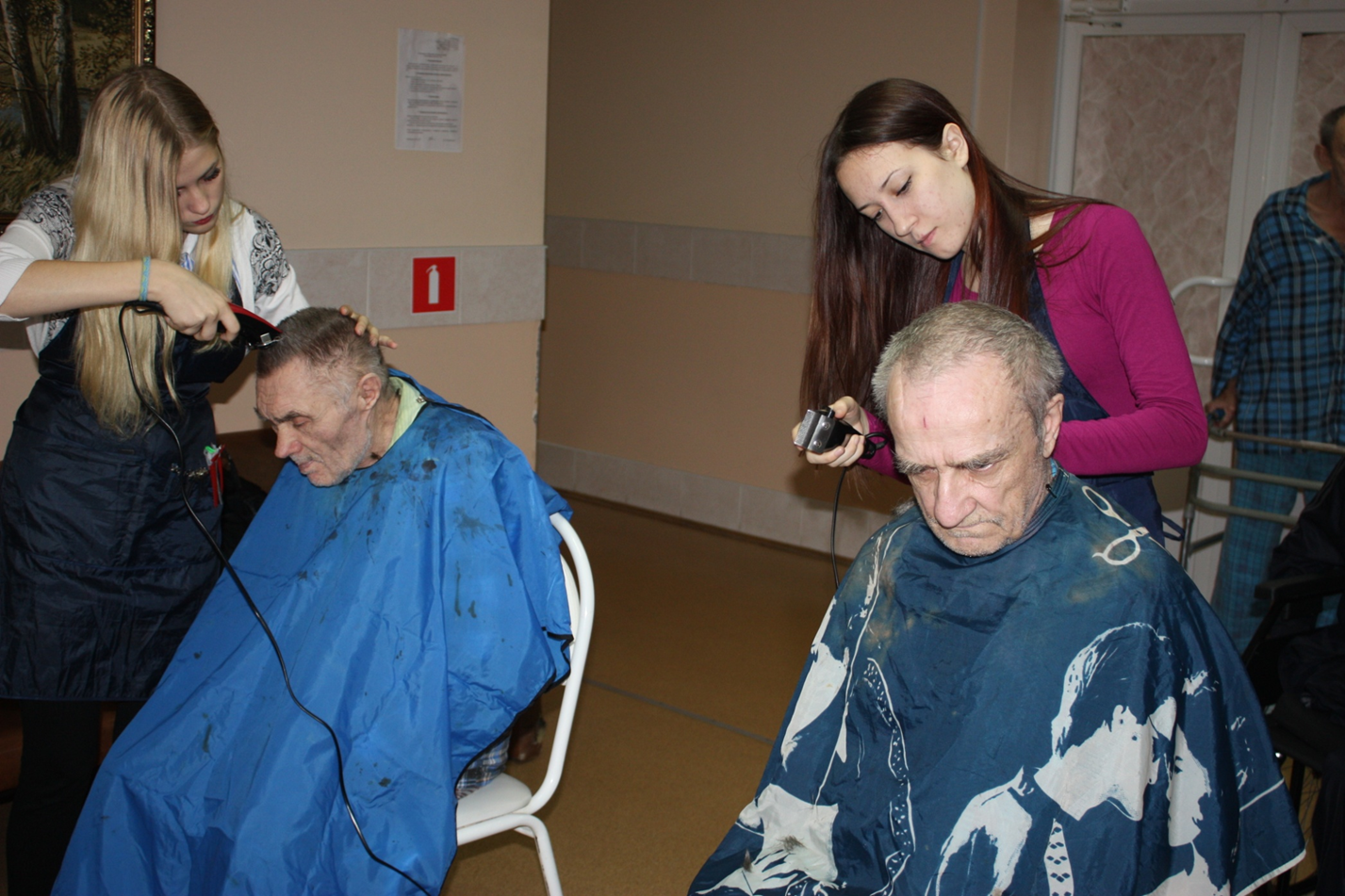 26 мероприятий по оказанию бесплатных парикмахерских услуг
=124 человек
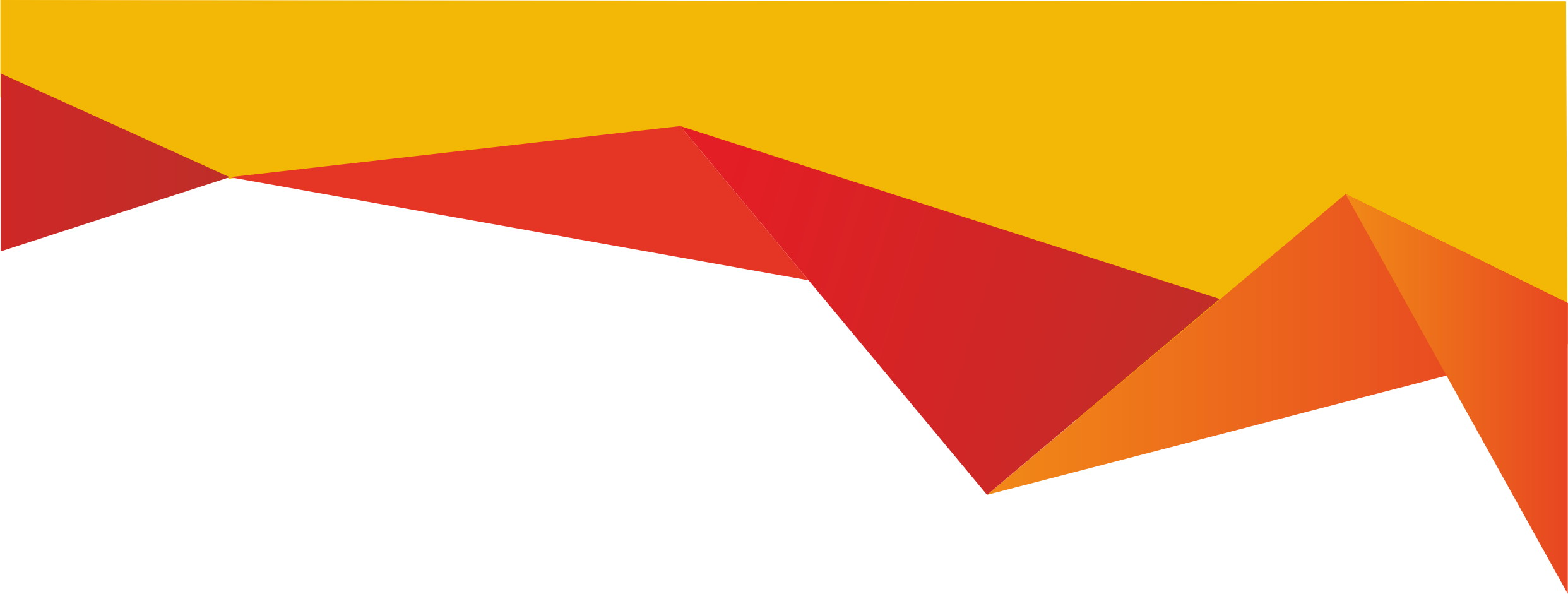 Финалисты конкурса «БАСИ»
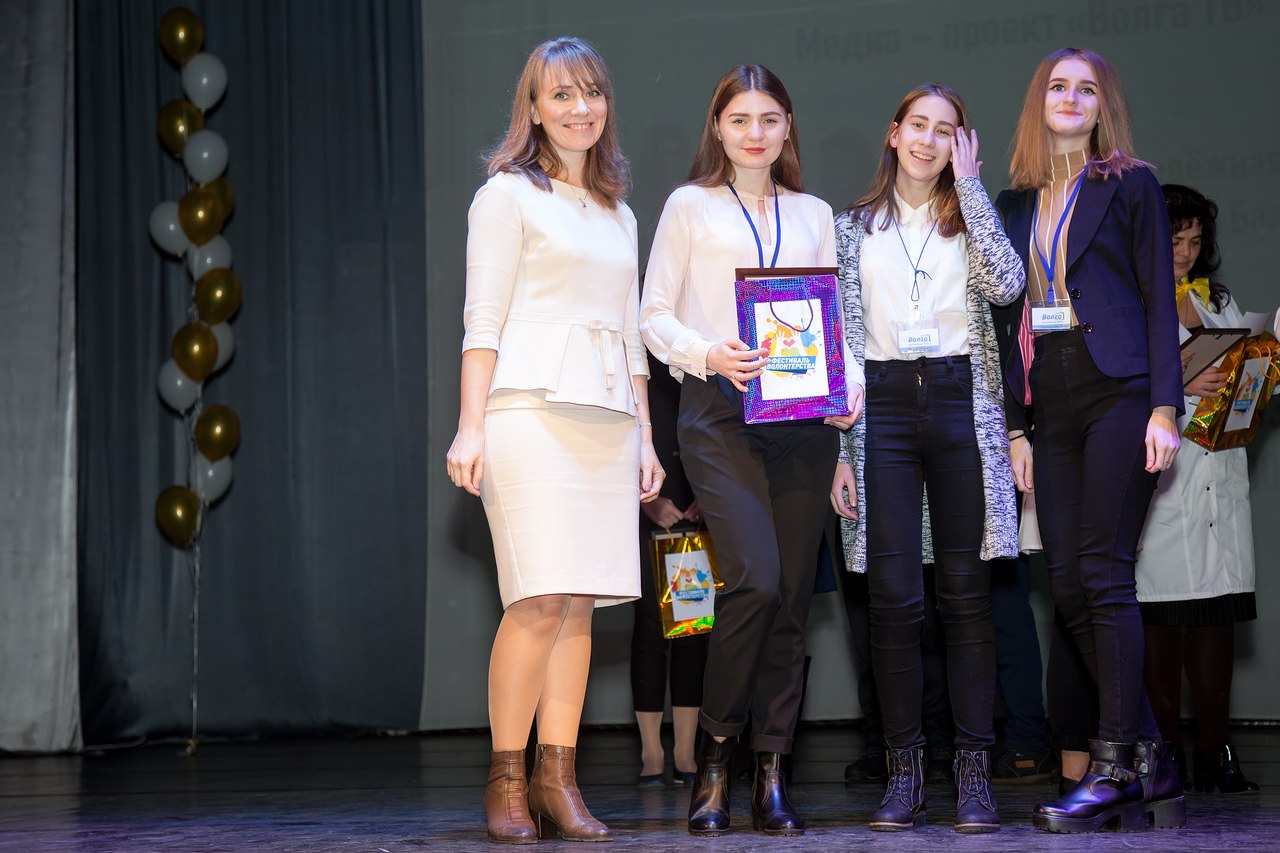 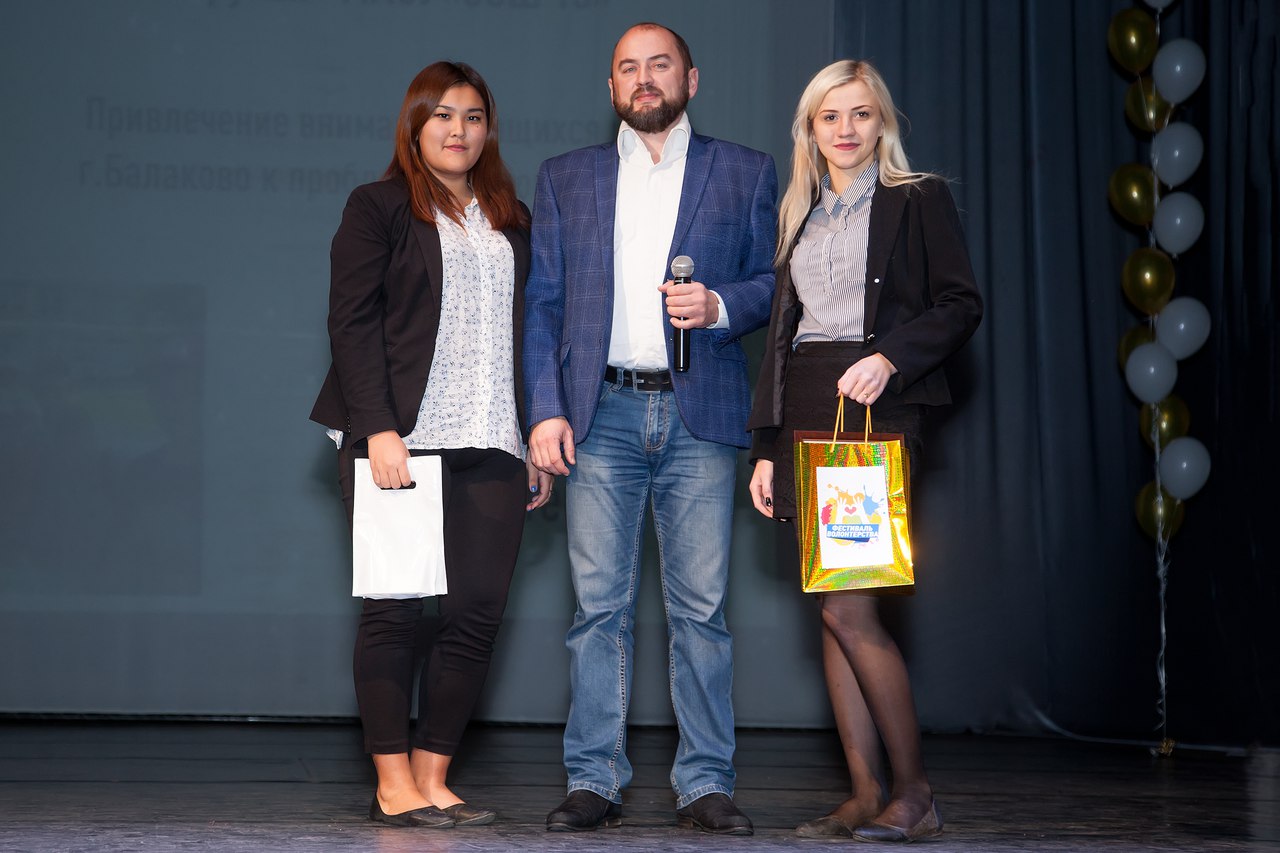 [Speaker Notes: В рамках "Фестиваля волонтерства" состоялась церемония награждения участников, экспертов, спонсоров и партнеров районного конкурса БАСИ. В финал вышли следующие проекты:
"Сельский тур" ООШ с. Малое Перекопное; 
"Молодёжный медиа "Волга TV" ГАПОУ СО "БПТТ"; 
"Зелёная планета в наших руках" МАОУ СОШ №13;]
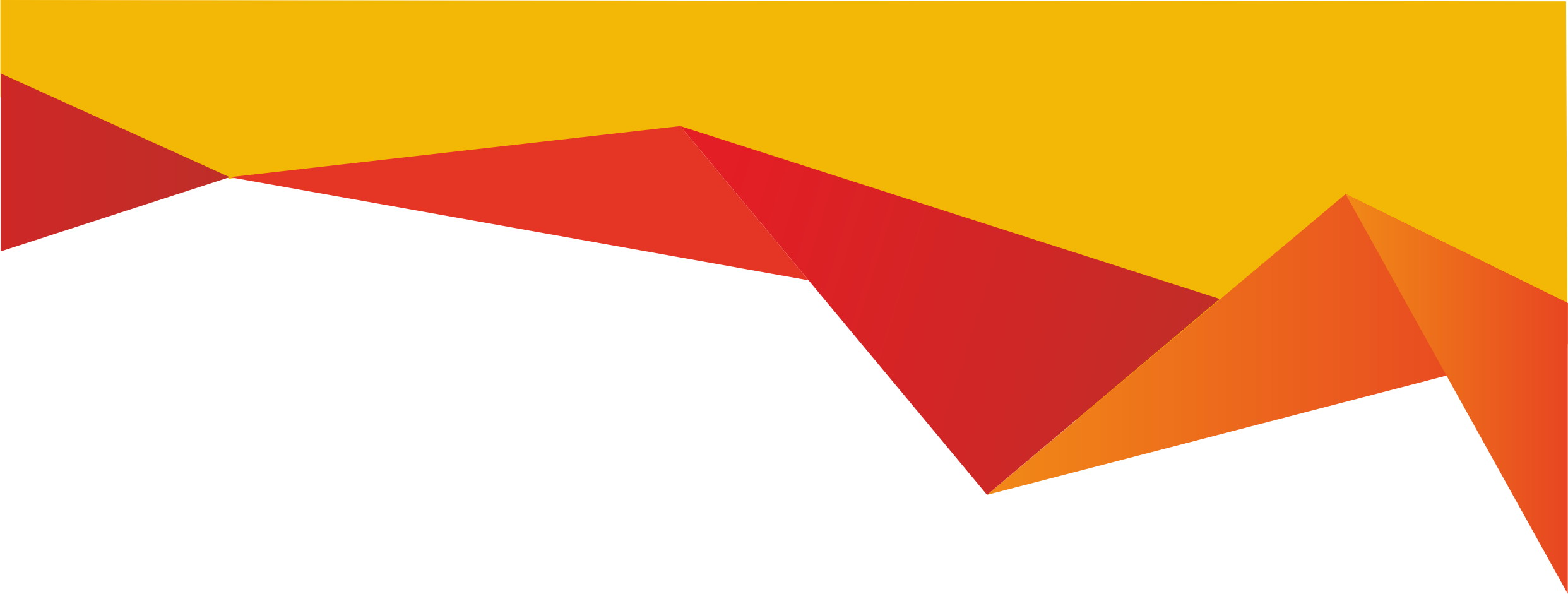 Финалисты конкурса «БАСИ»
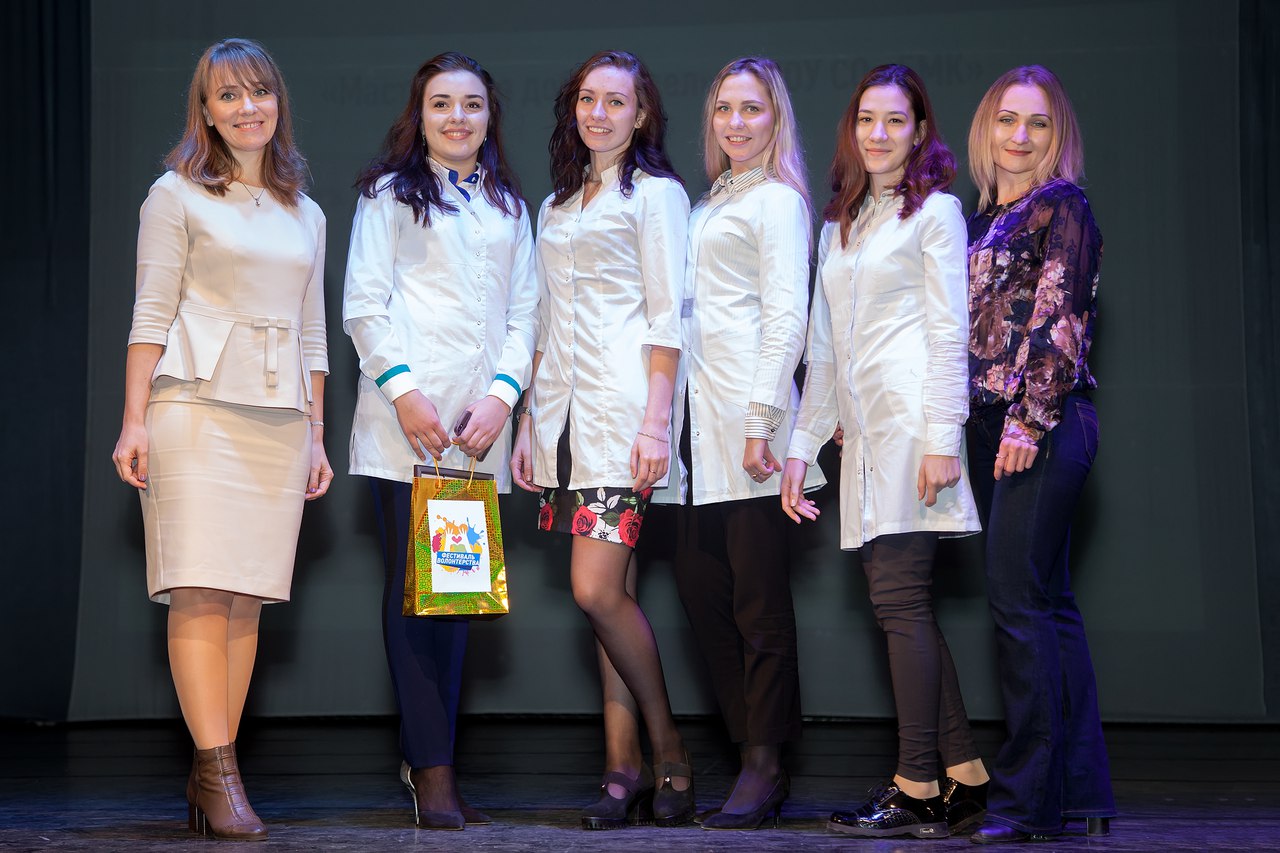 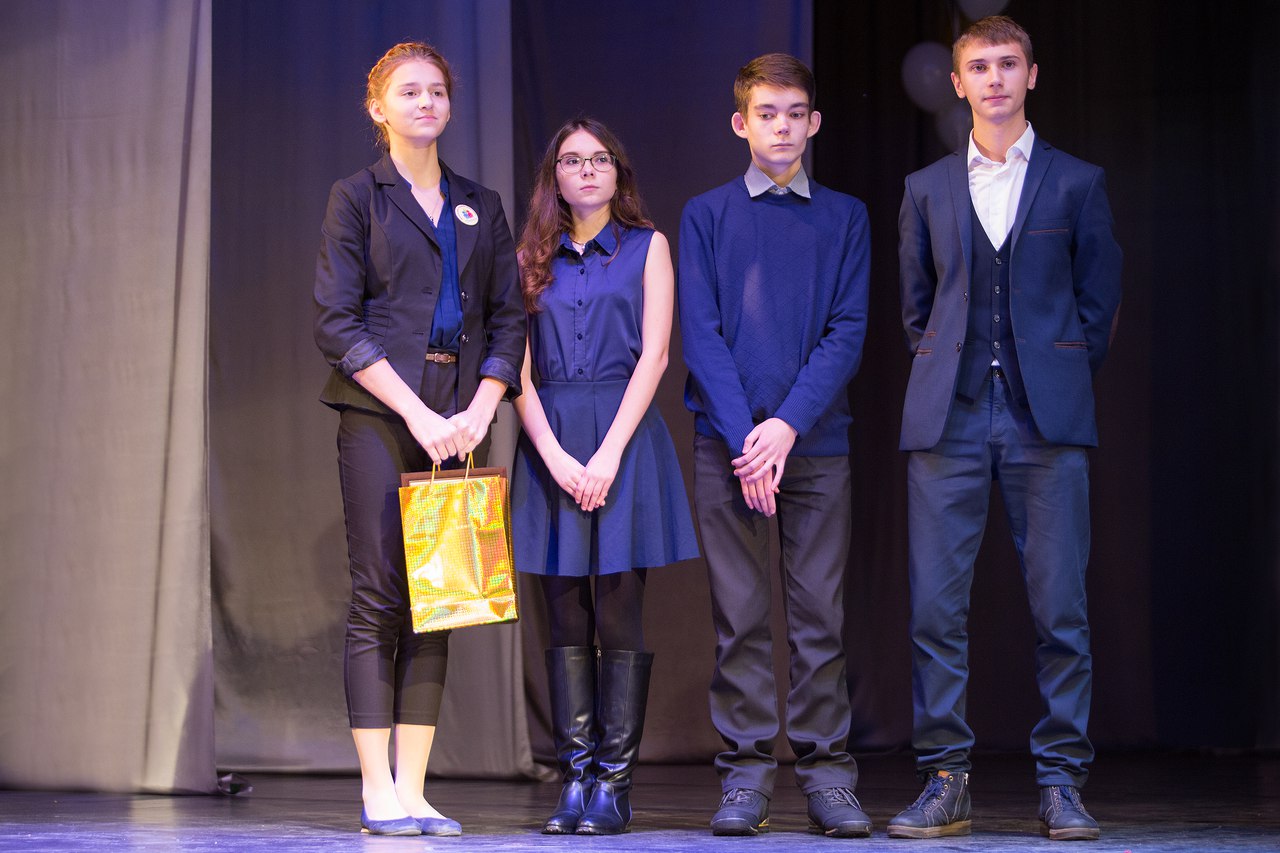 [Speaker Notes: "Мастерская добрых дел" ГАПОУ СО "БМК"; 
Добрые руки" МАОУ СОШ №18;]
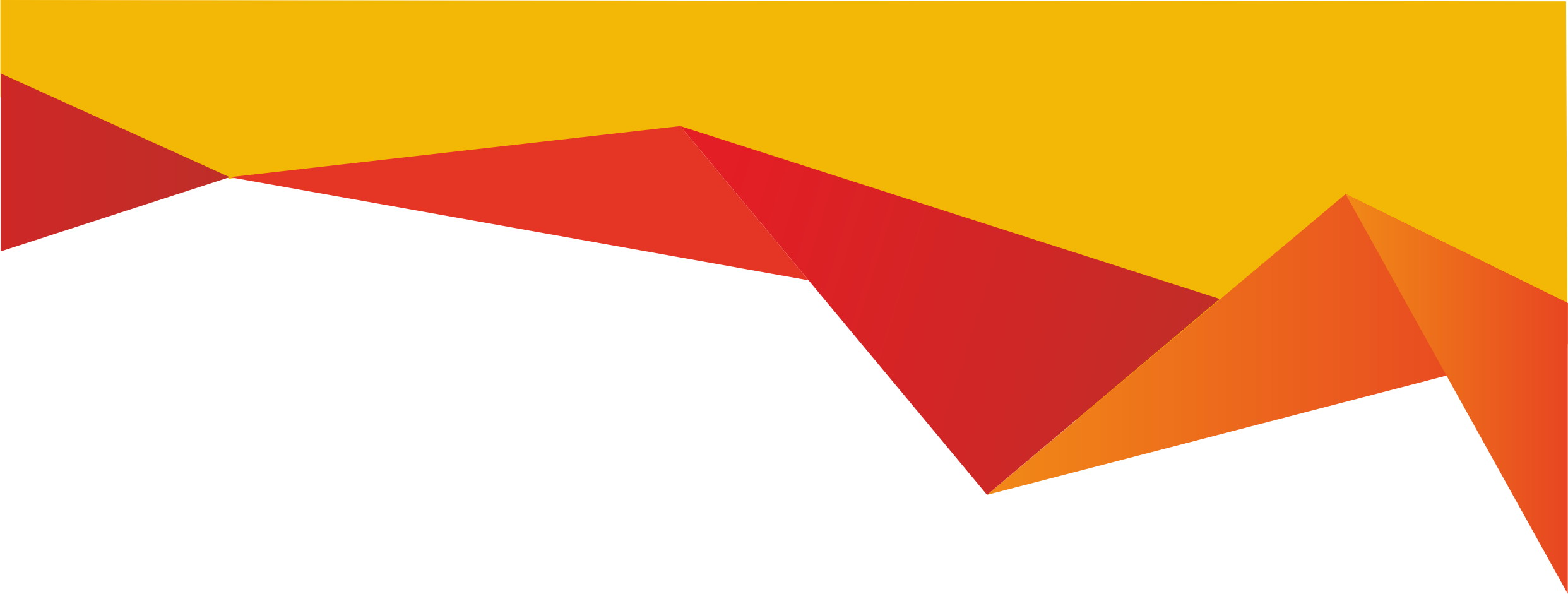 ГРАН- ПРИ конкурса «БАСИ»
[Speaker Notes: ГРАН ПРИ проект «Социальная парикмахерская» ГАПОУ СО «Губернаторский Автомобильно-электро-механический техникум».
Все проекты получили призы от спонсоров для дальнейшего развития и реализации своих проектов.]
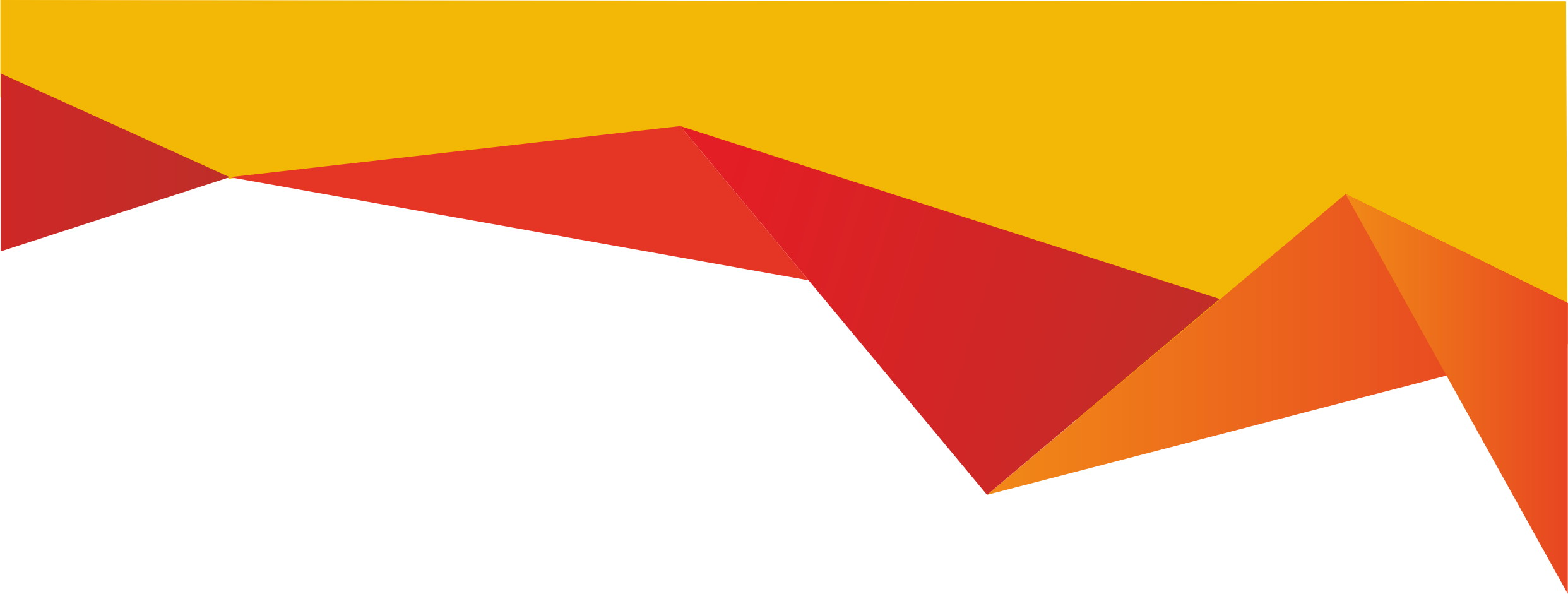 Группа Вконтакте https://vk.com/basi64
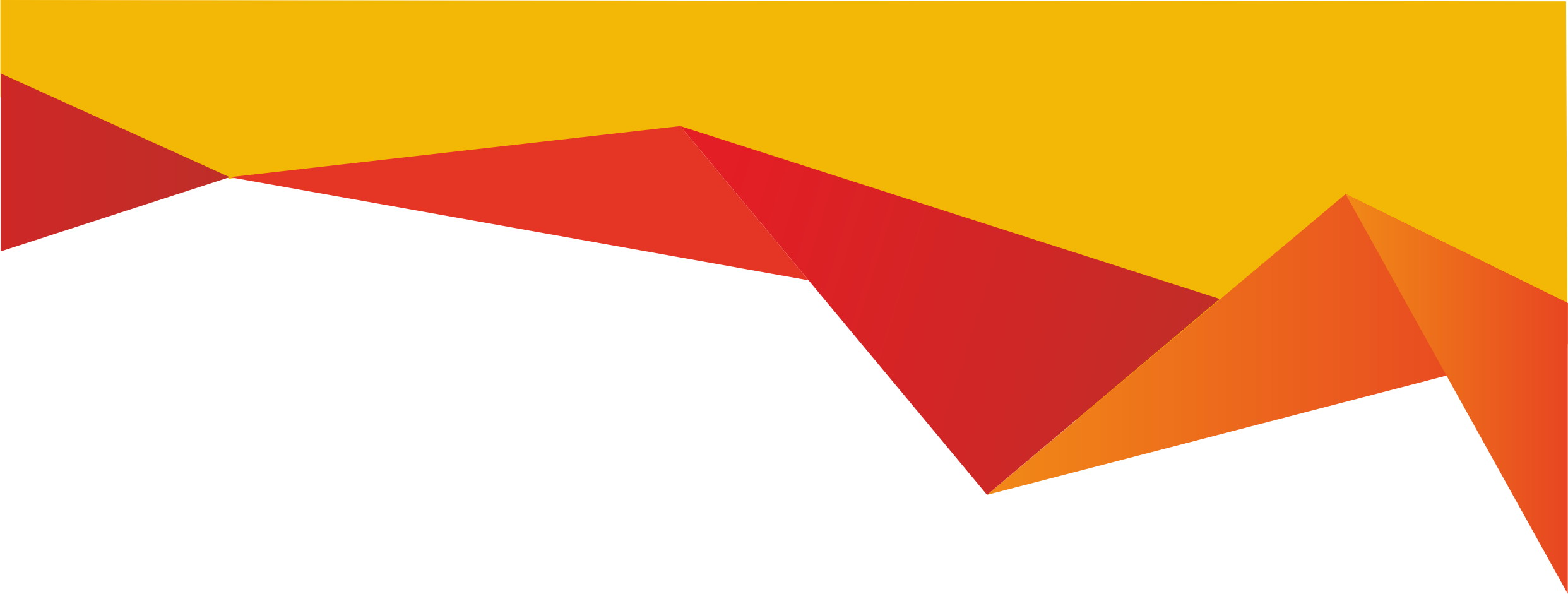 Контактная информация
Центр «Молодёжная Инициатива» 
32-07-15

Куратор конкурса «БАСИ» 
8-937-269-51-43 Дарья Фимушкина
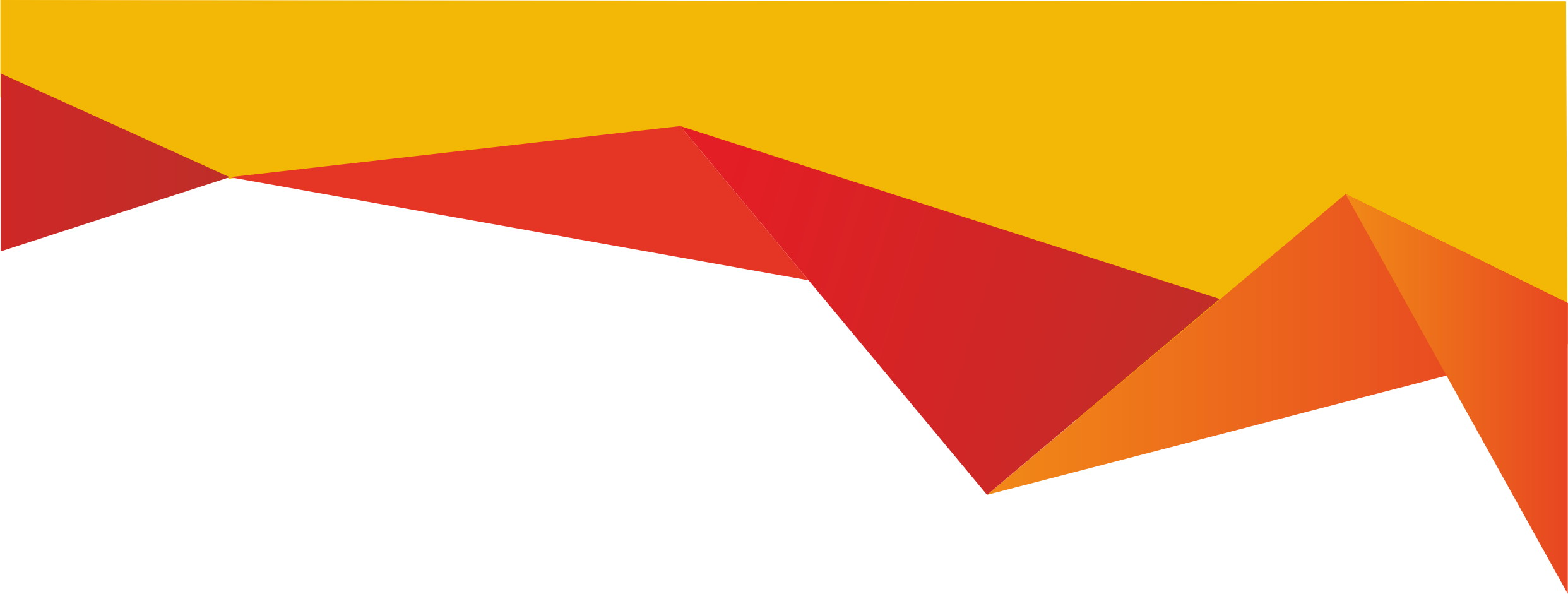 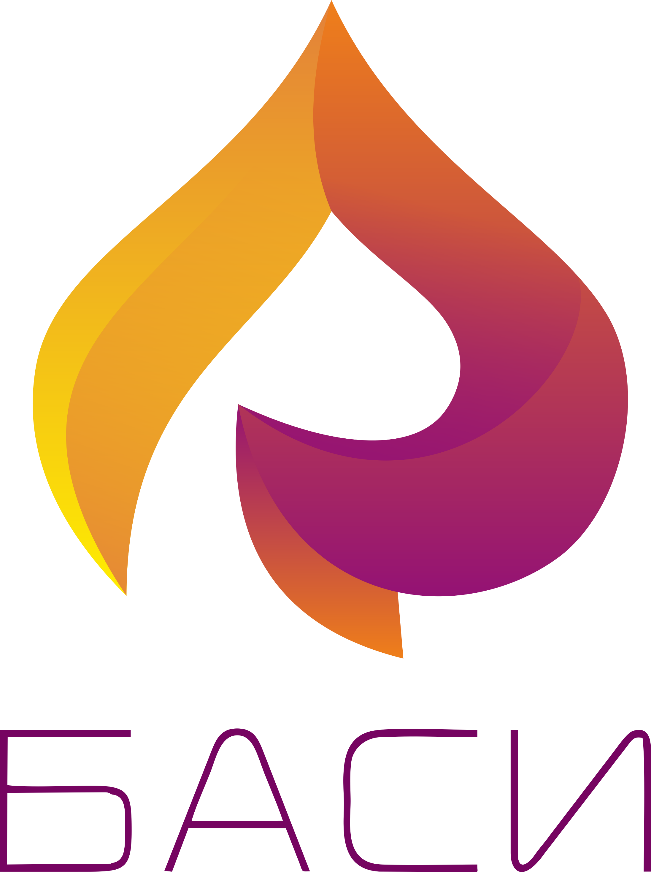 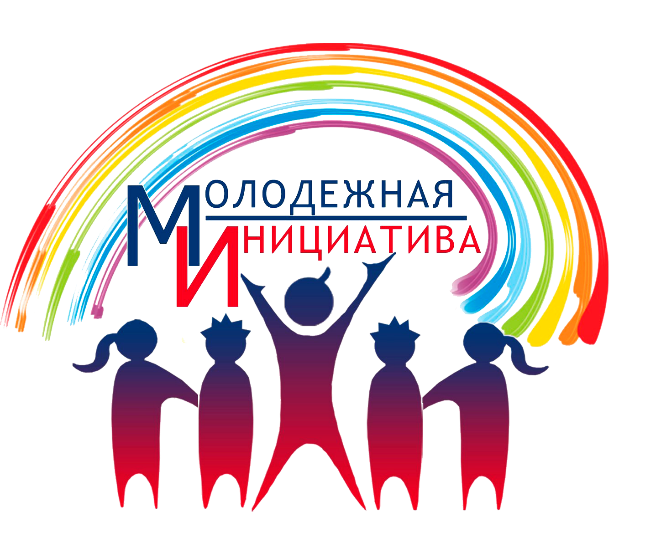 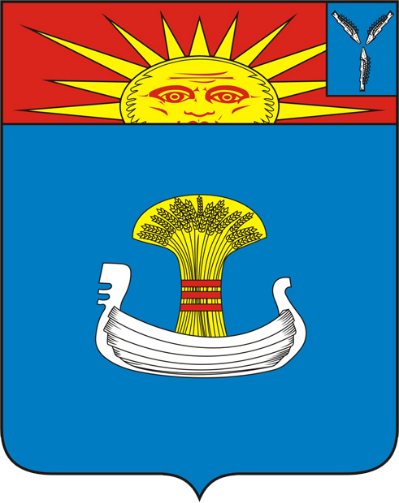 Районный конкурс «Балаковский Акселератор Социальных Инициатив»